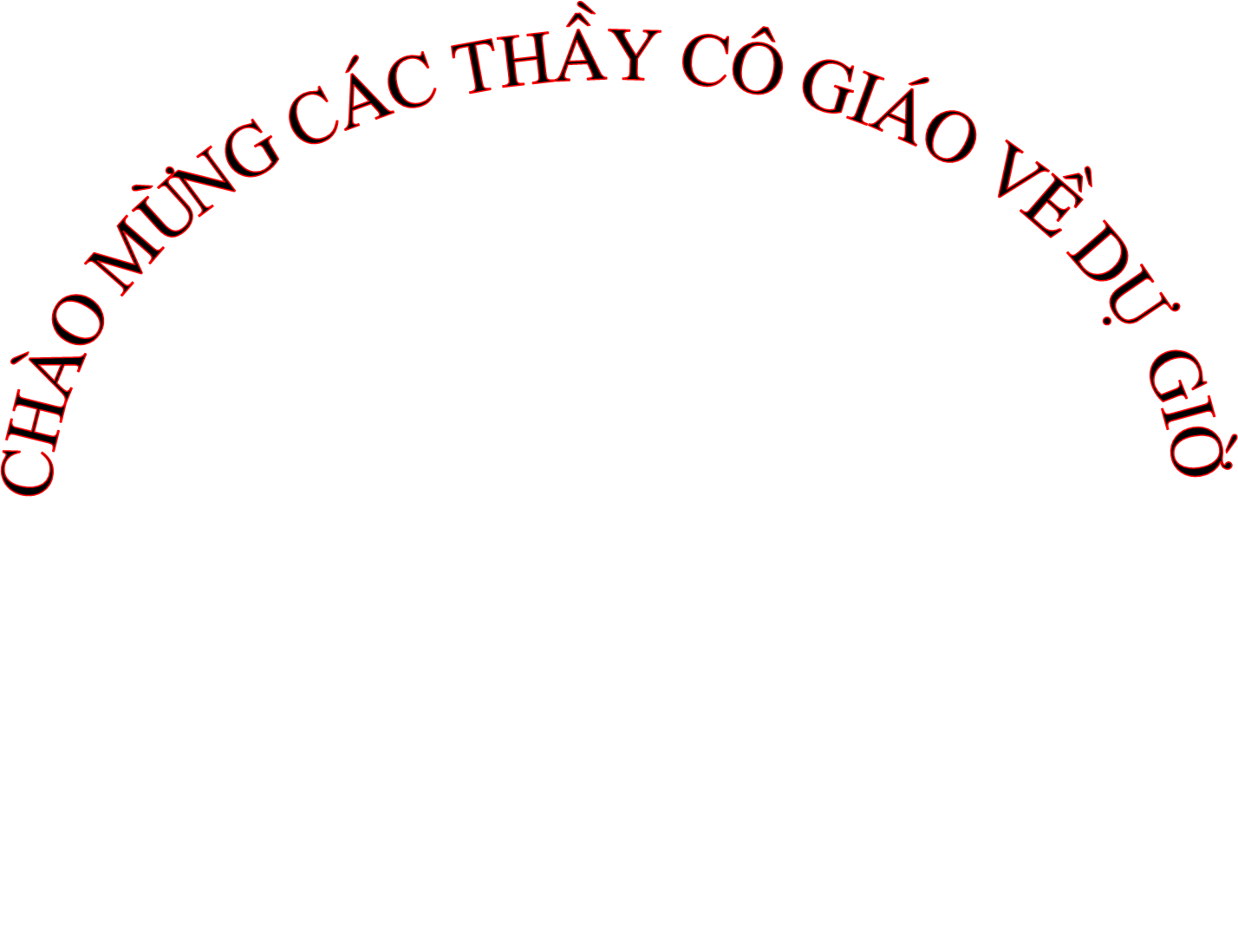 TOÁN
BÀI 14: MỘT PHẦN MẤY
Lớp : 3E
   Giáo viên: Huỳnh Thị Nhãn
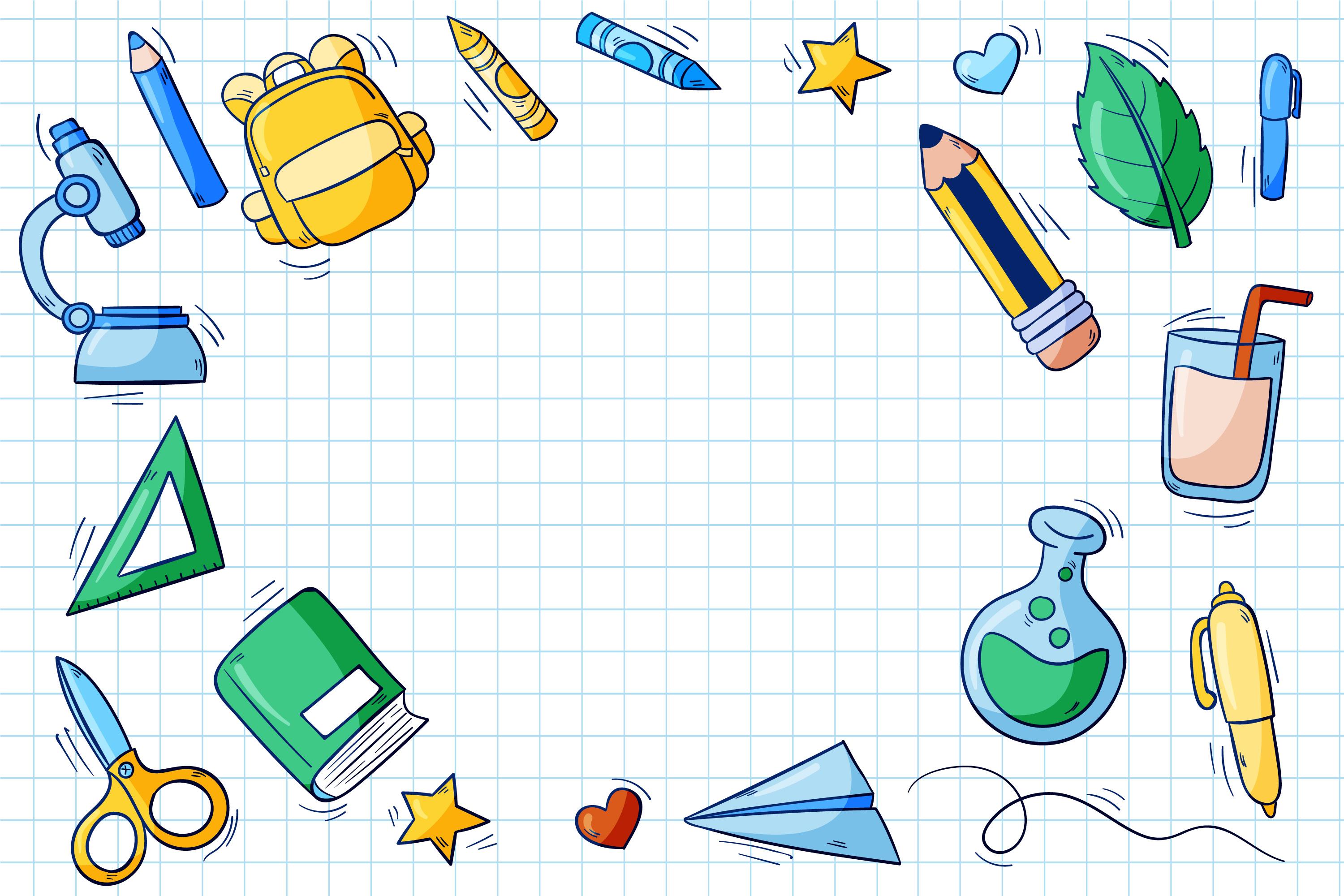 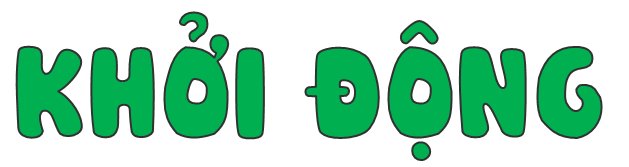 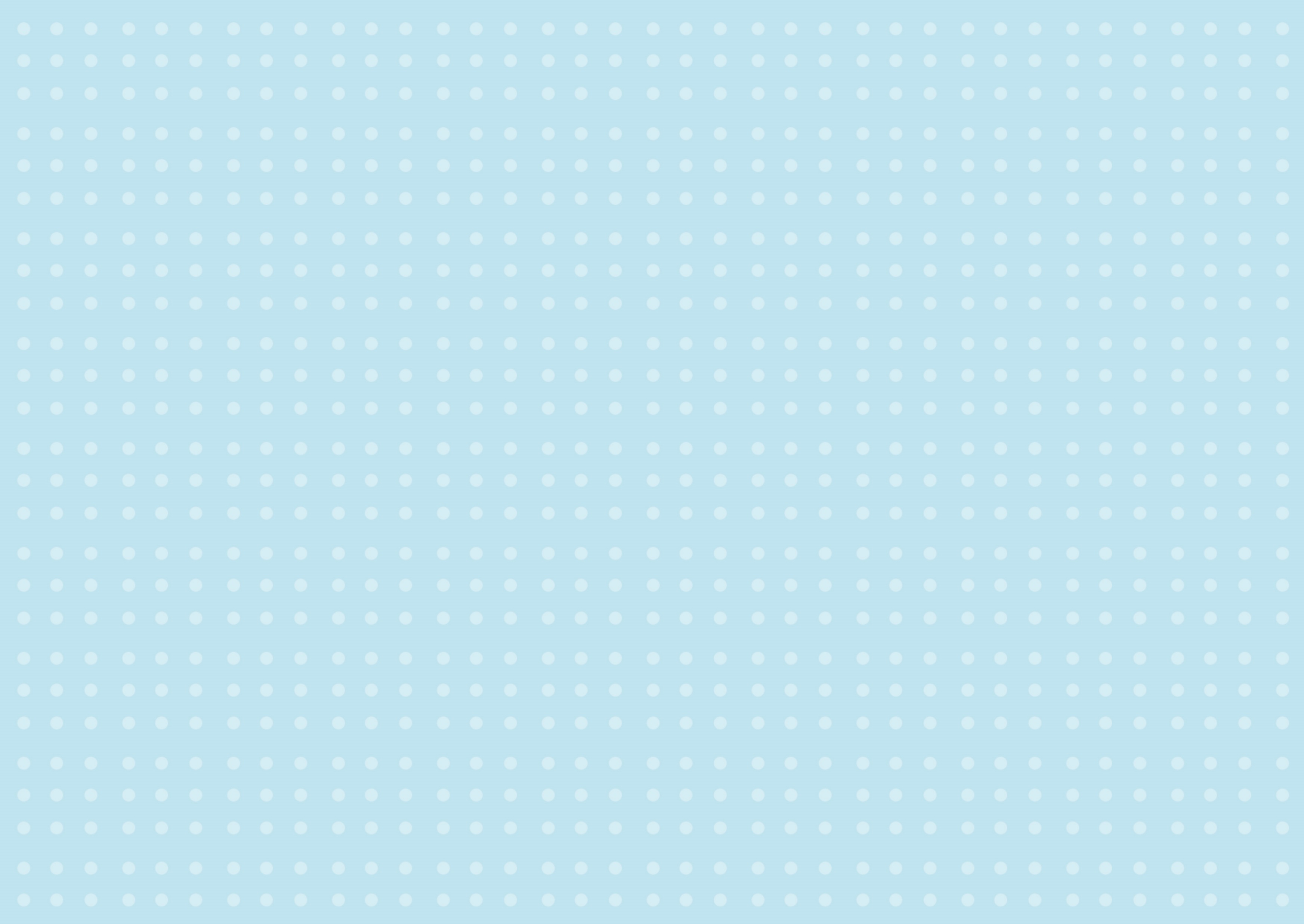 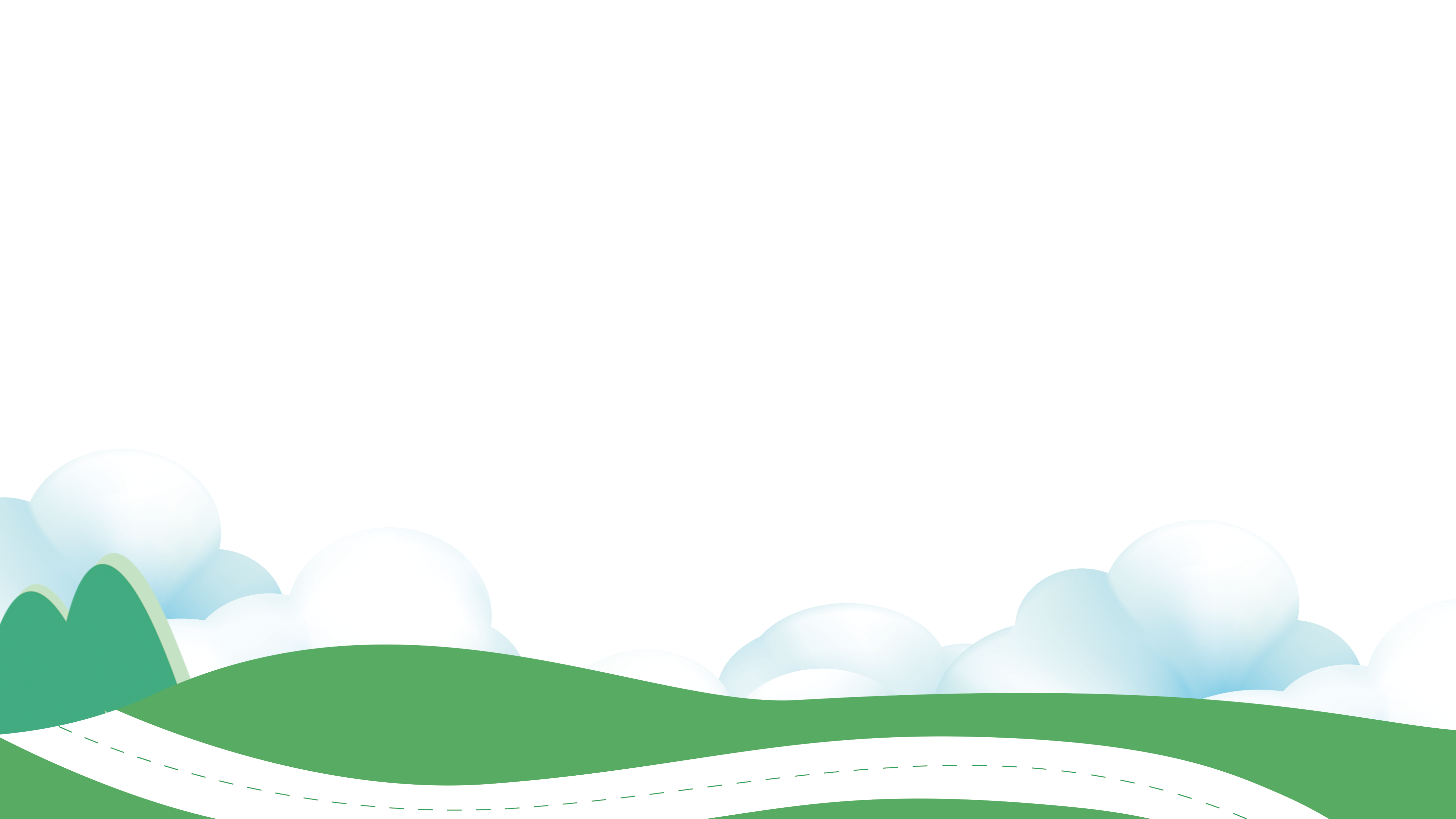 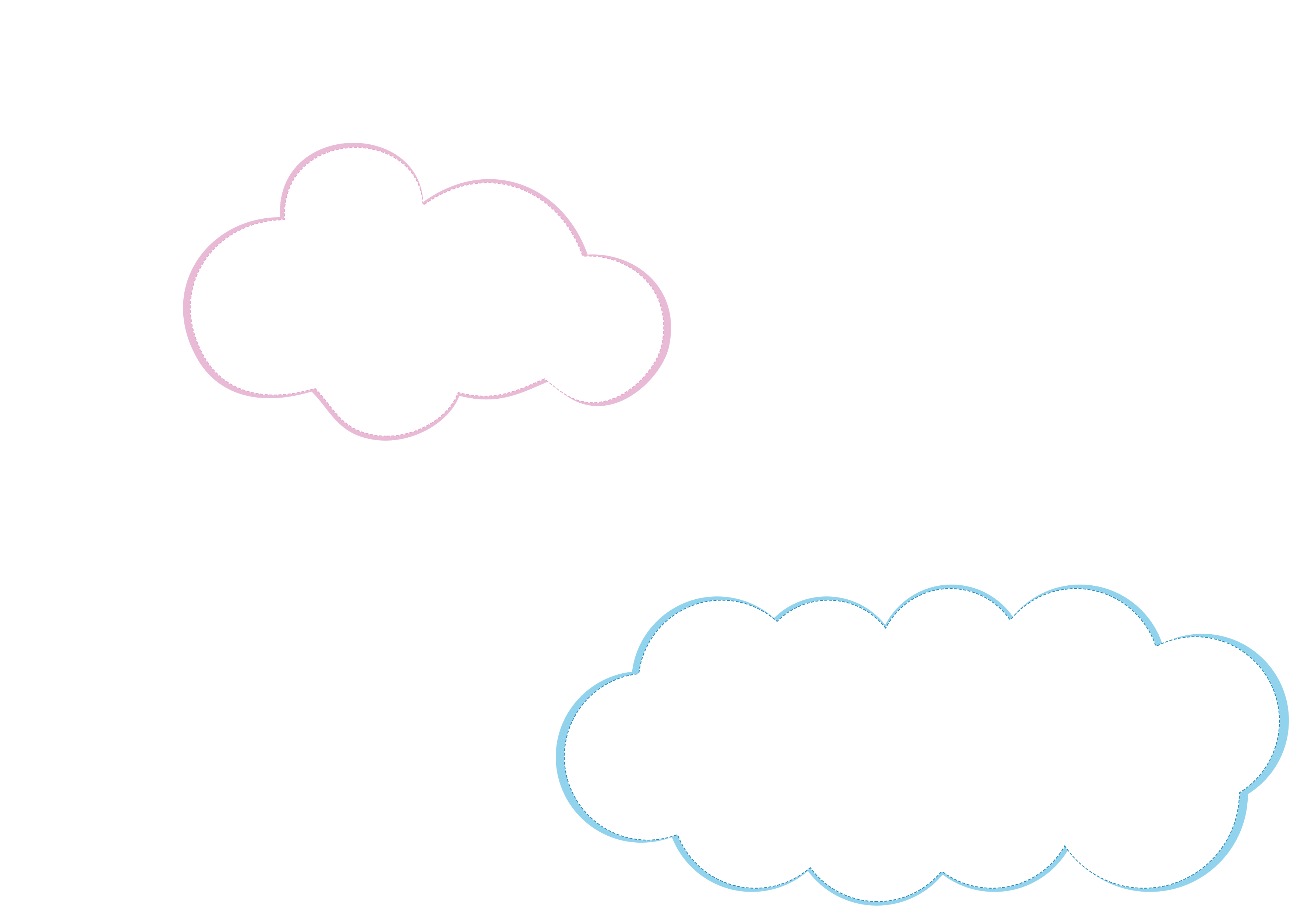 Thứ tư ngày 11 tháng 10 năm 2023
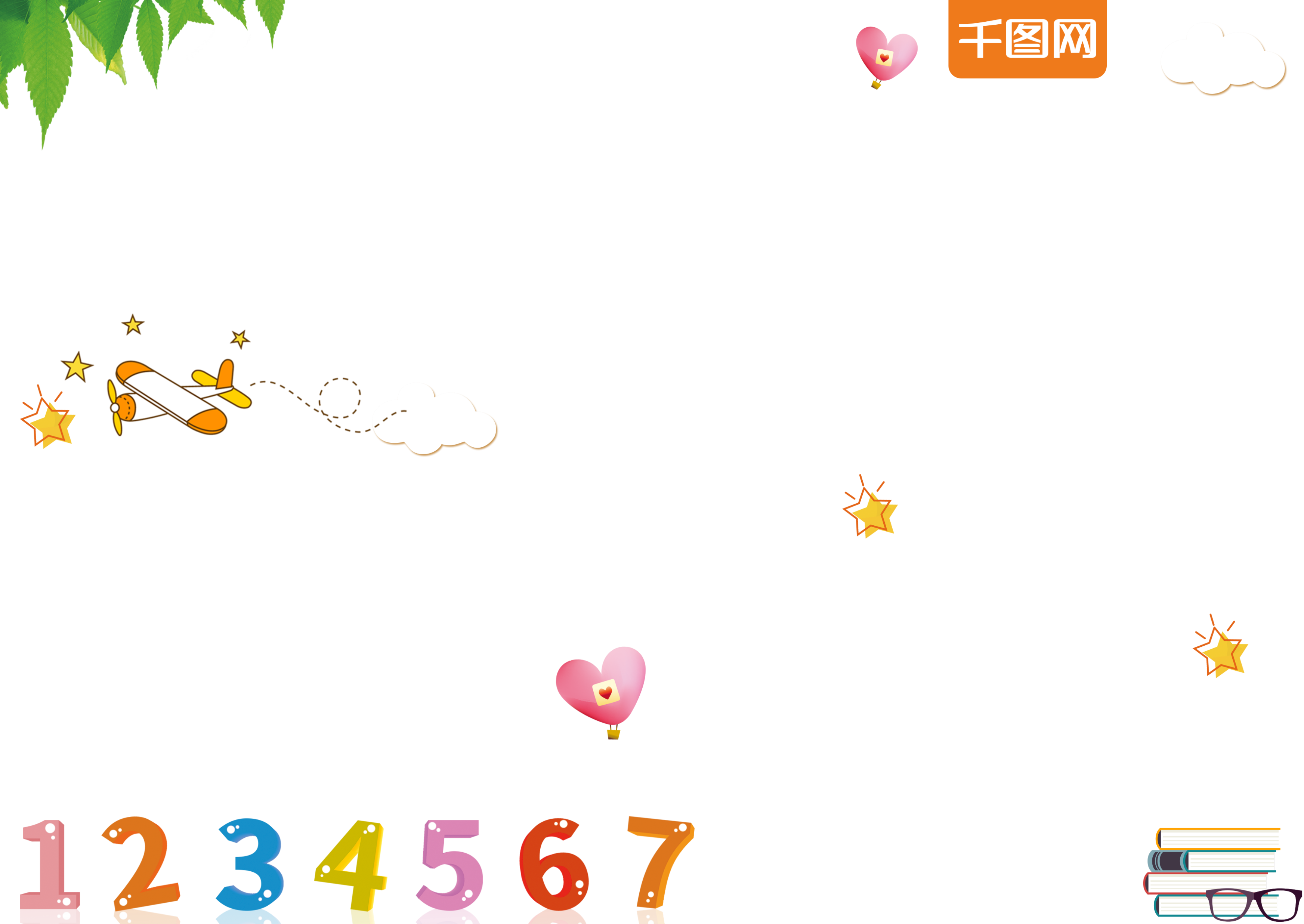 Toán
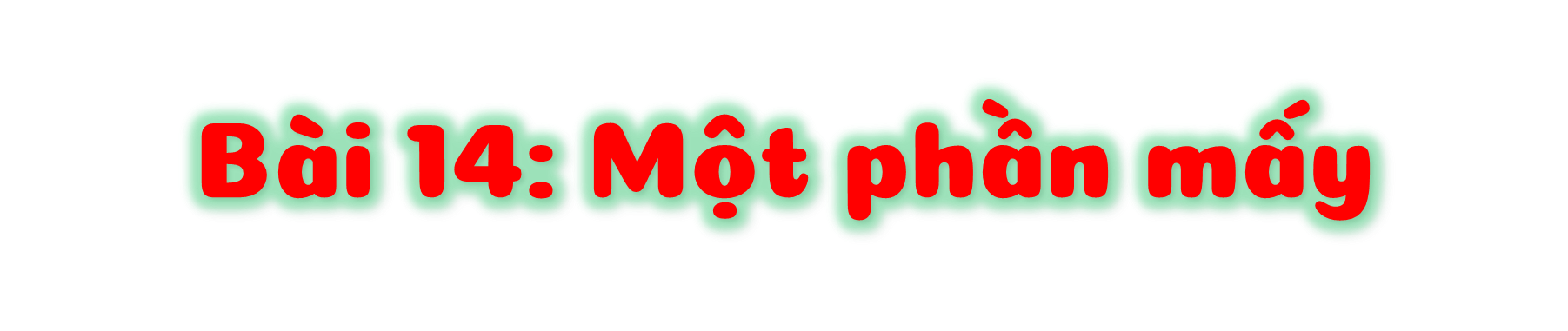 Tiết 1
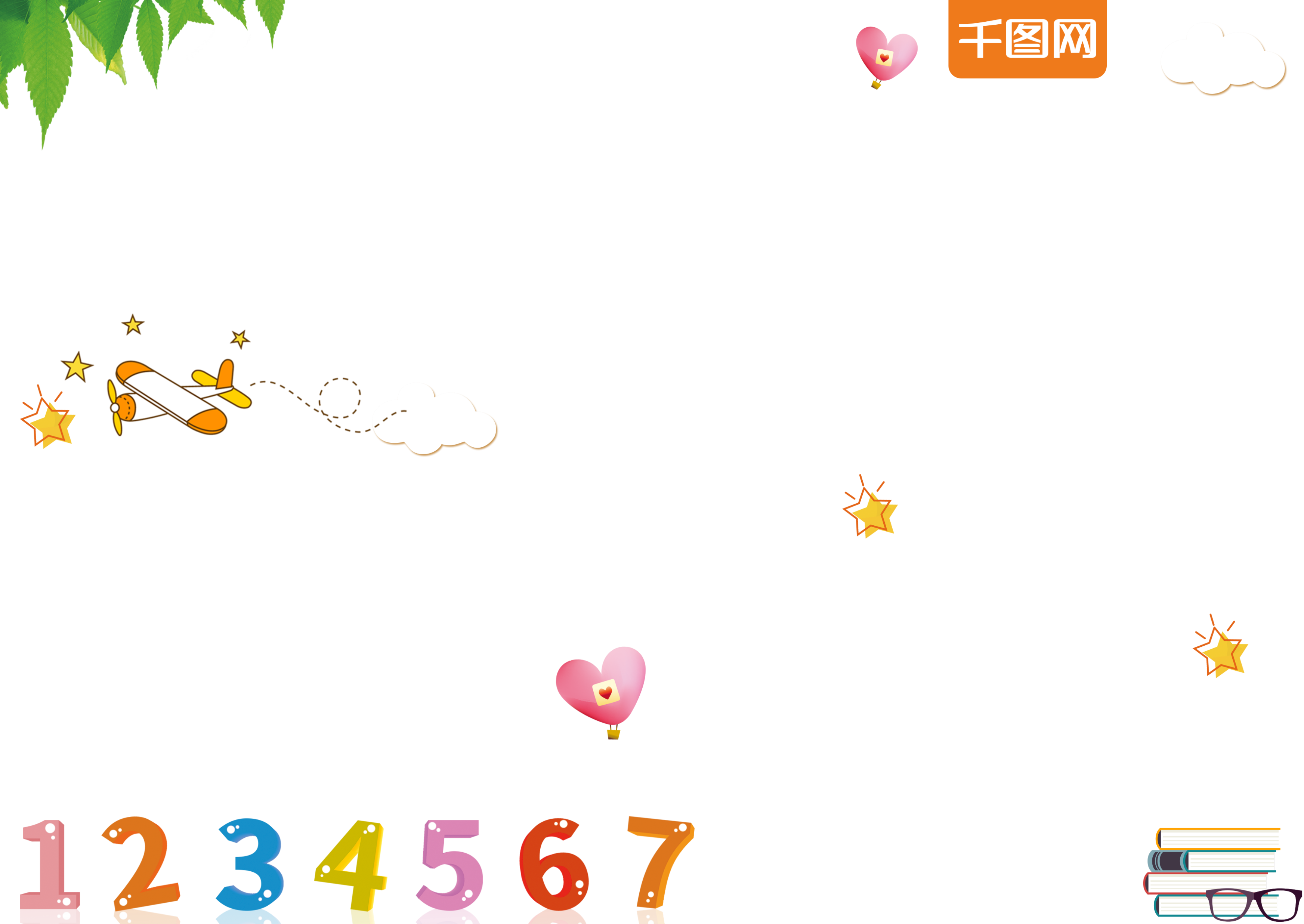 Có thêm Việt và Nam nên chúng mình sẽ chia cái bánh thành bốn phần bằng nhau.
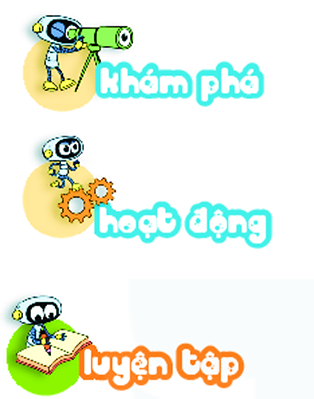 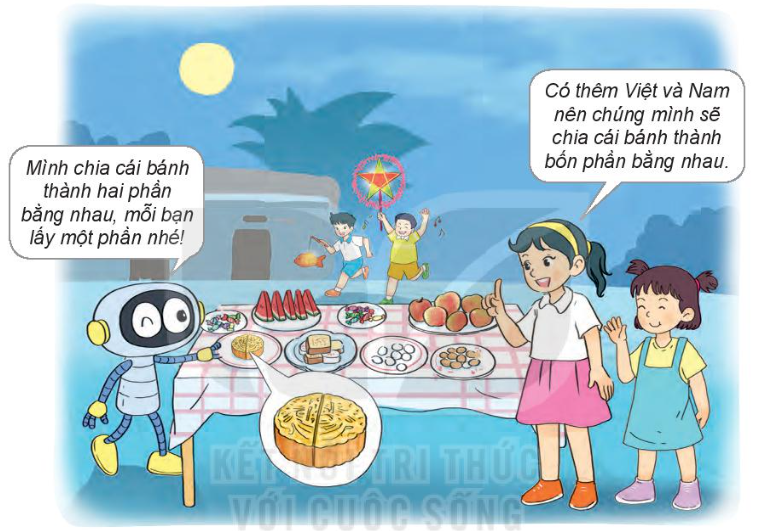 Mình chia cái bánh thành hai phần bằng nhau, mỗi bạn lấy một phần nhé!
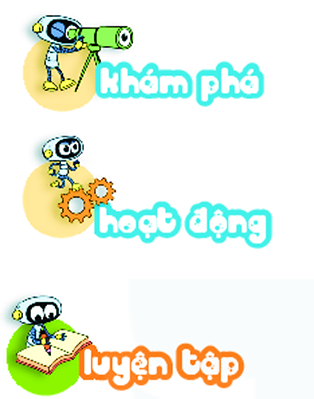 Làm bảng con
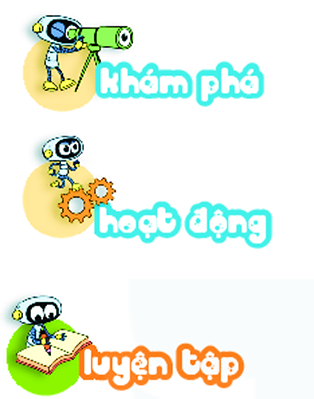 1
Đ, S ?
b)
a)
S
?
?
?
?
Đ
Đ
Đ
Chọn cách đọc phù hợp với cách viết một phần mấy ở mỗi hình
2
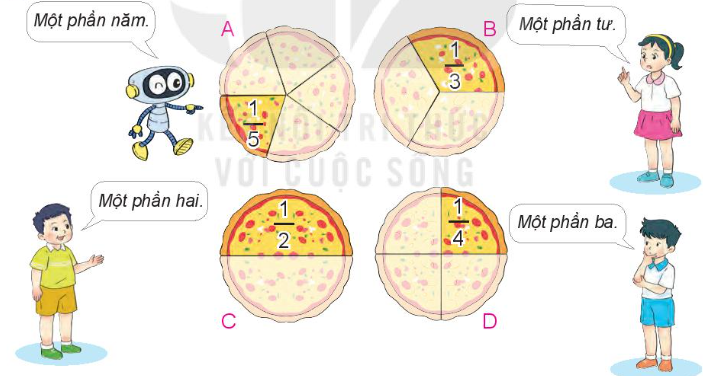 Chọn cách đọc phù hợp với cách viết một phần mấy ở mỗi hình
2
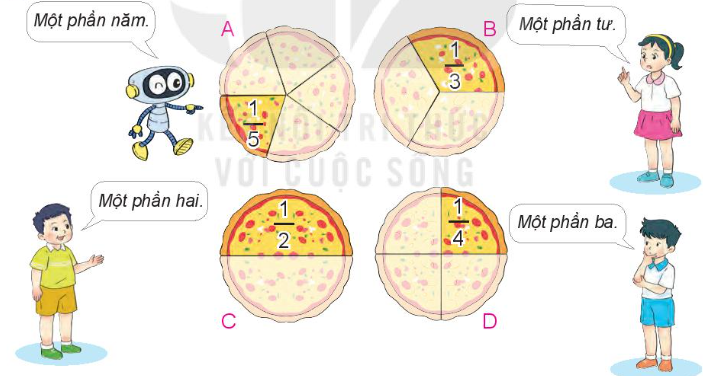 Làm cá nhân vào phiếu học tập.
3
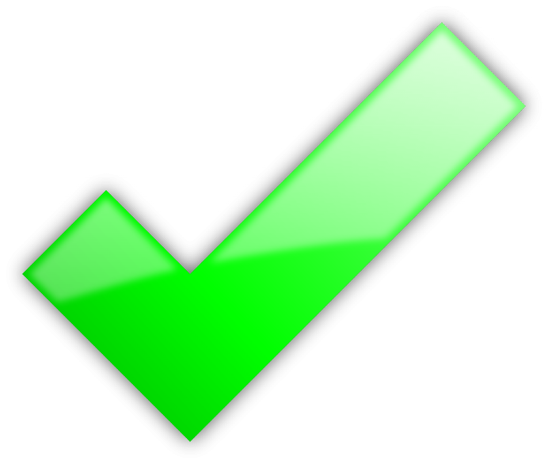 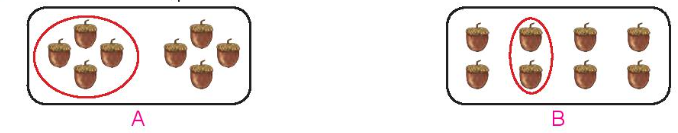 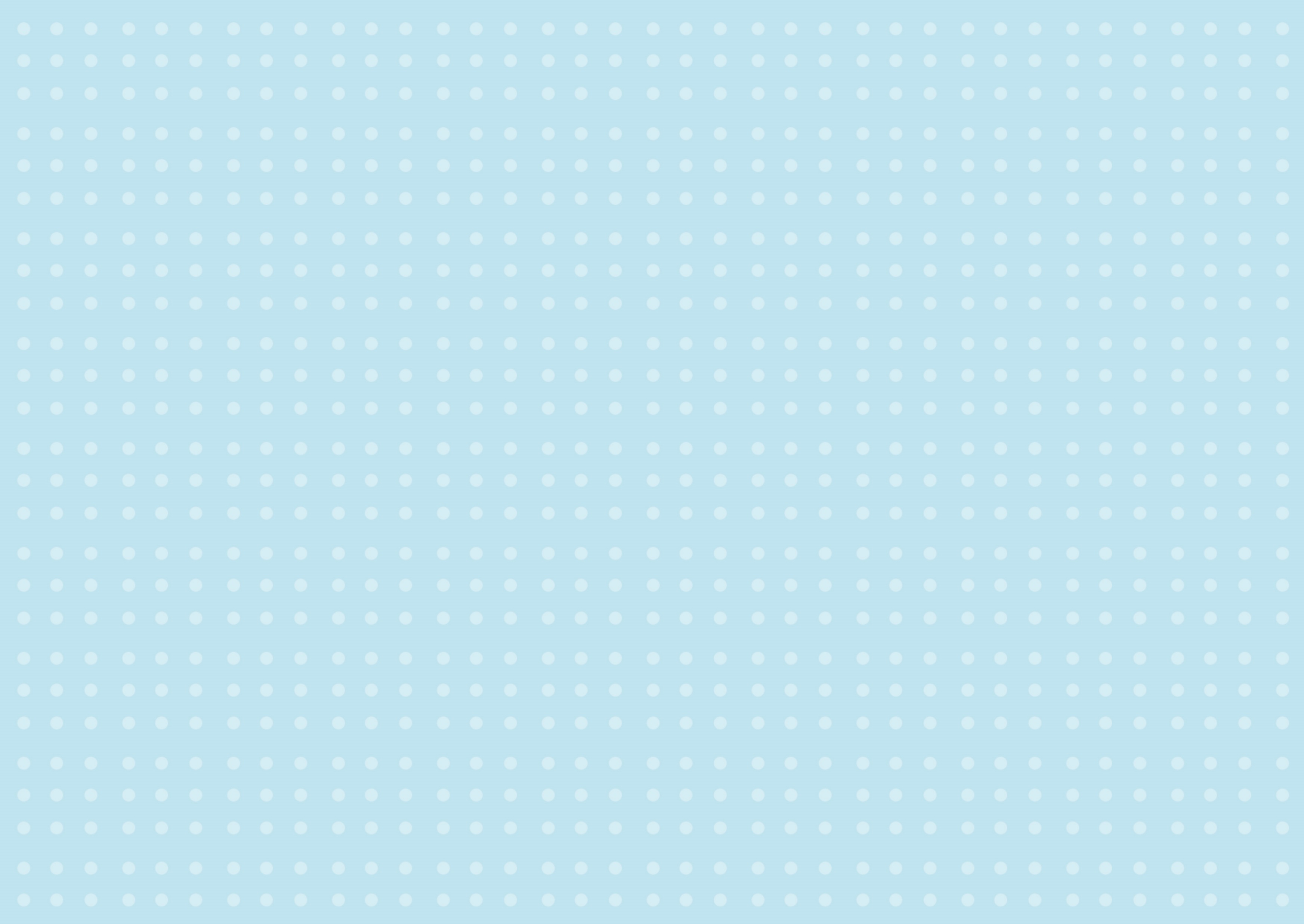 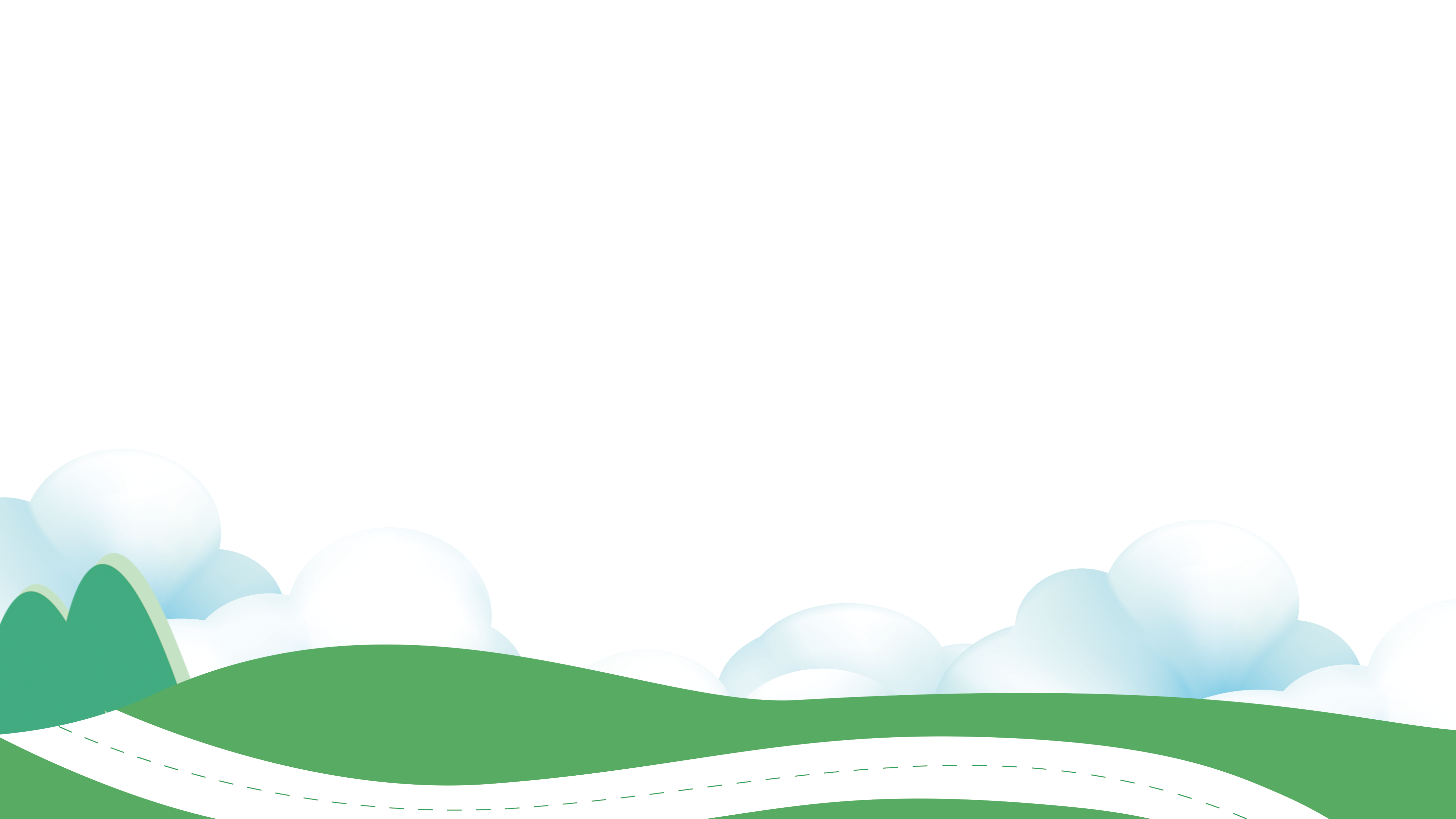 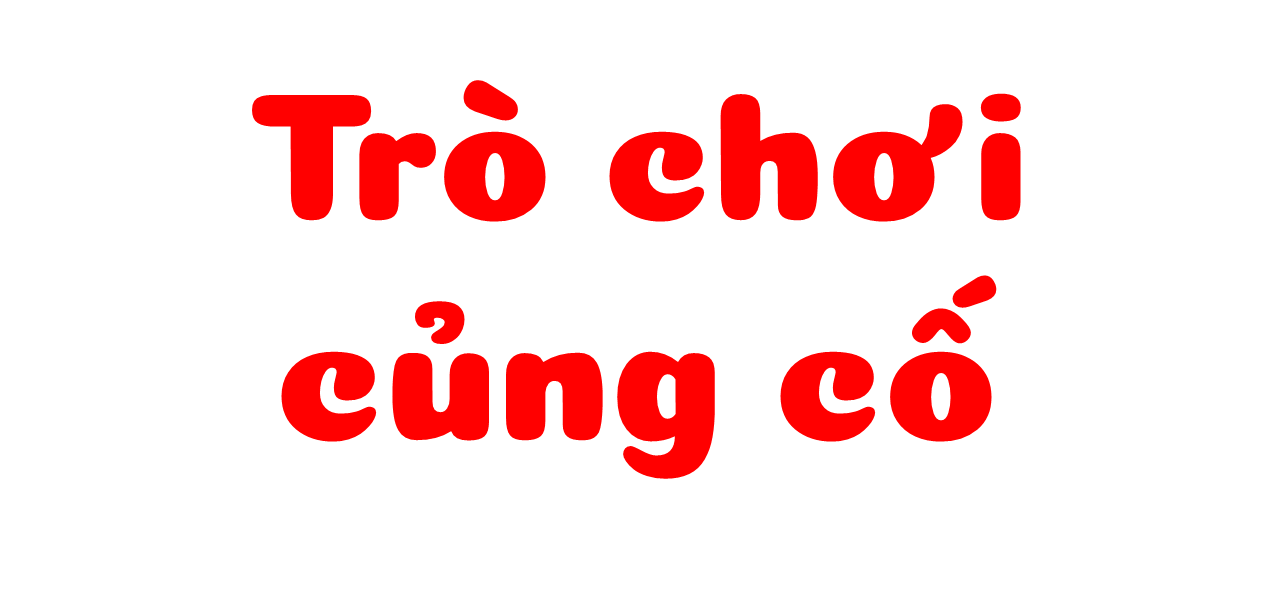 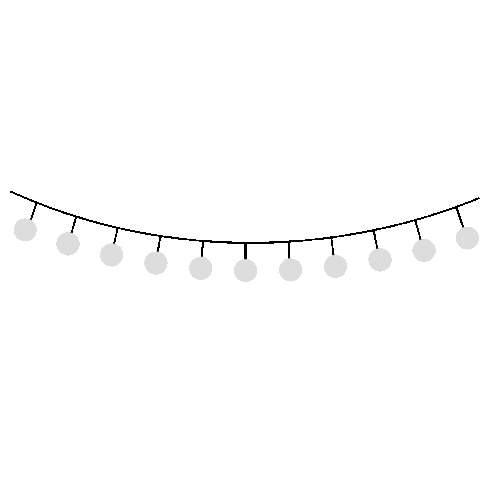 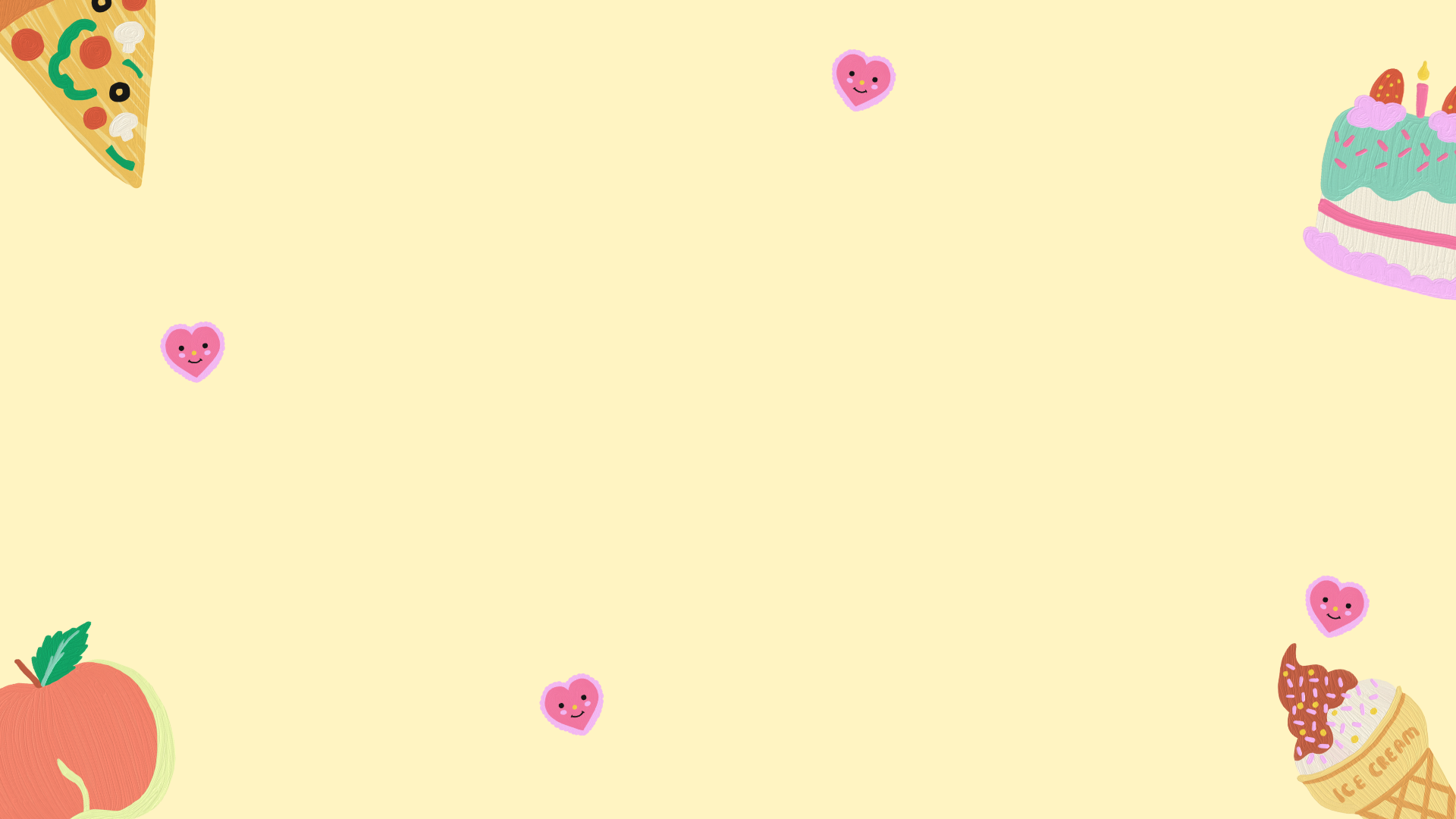 Mẹ nhờ Na đi chợ mua ít rau củ. Bác Quân bán rau nói nếu Na trả lời được các câu hỏi, Bác Quân sẽ tặng cho Na 1 số loại rau củ. Em hãy giúp bạn Na nhé!
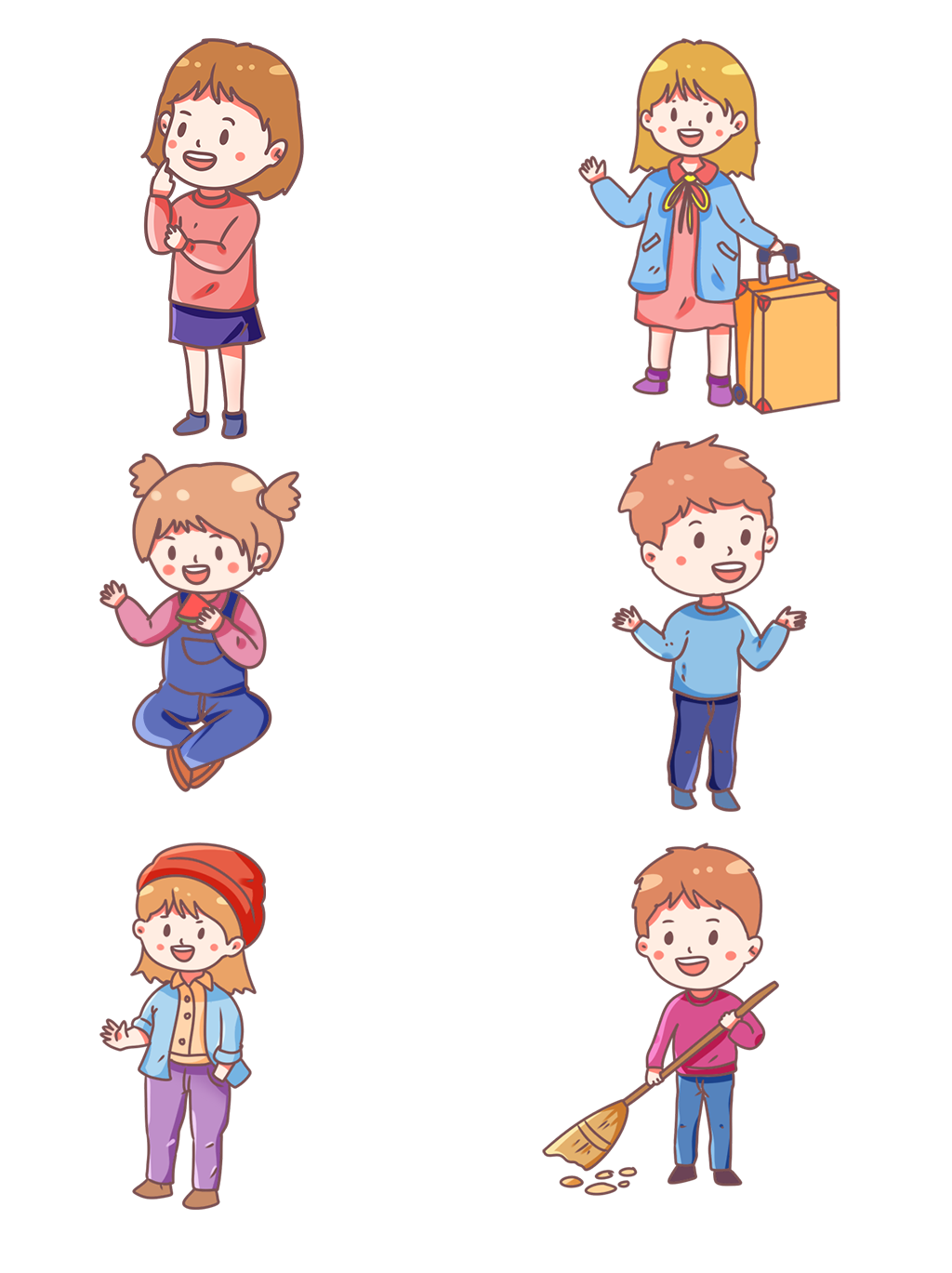 ĐI CHỢ
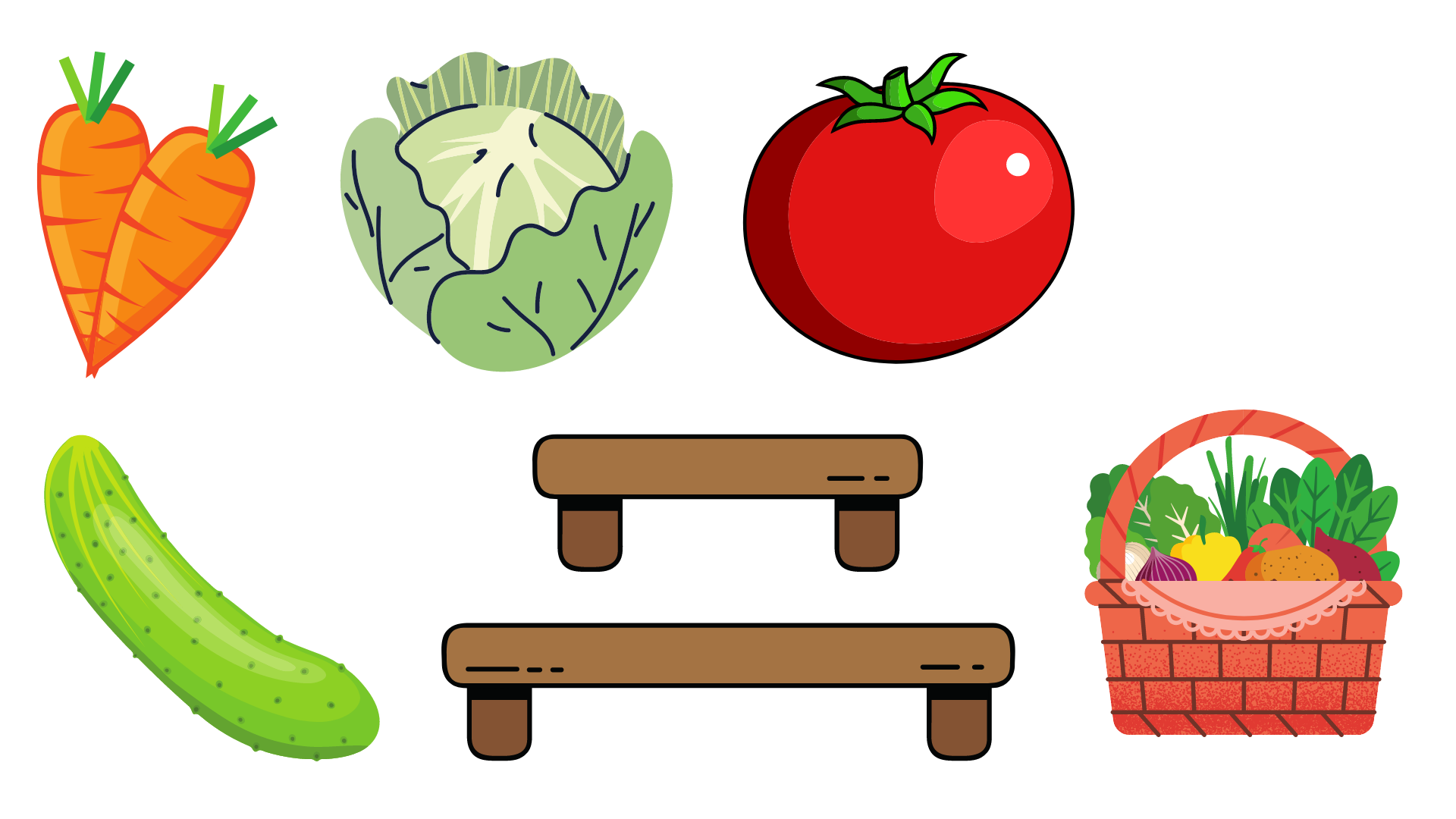 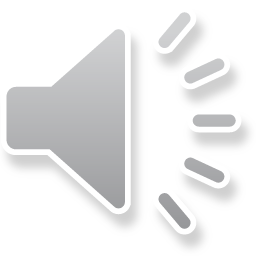 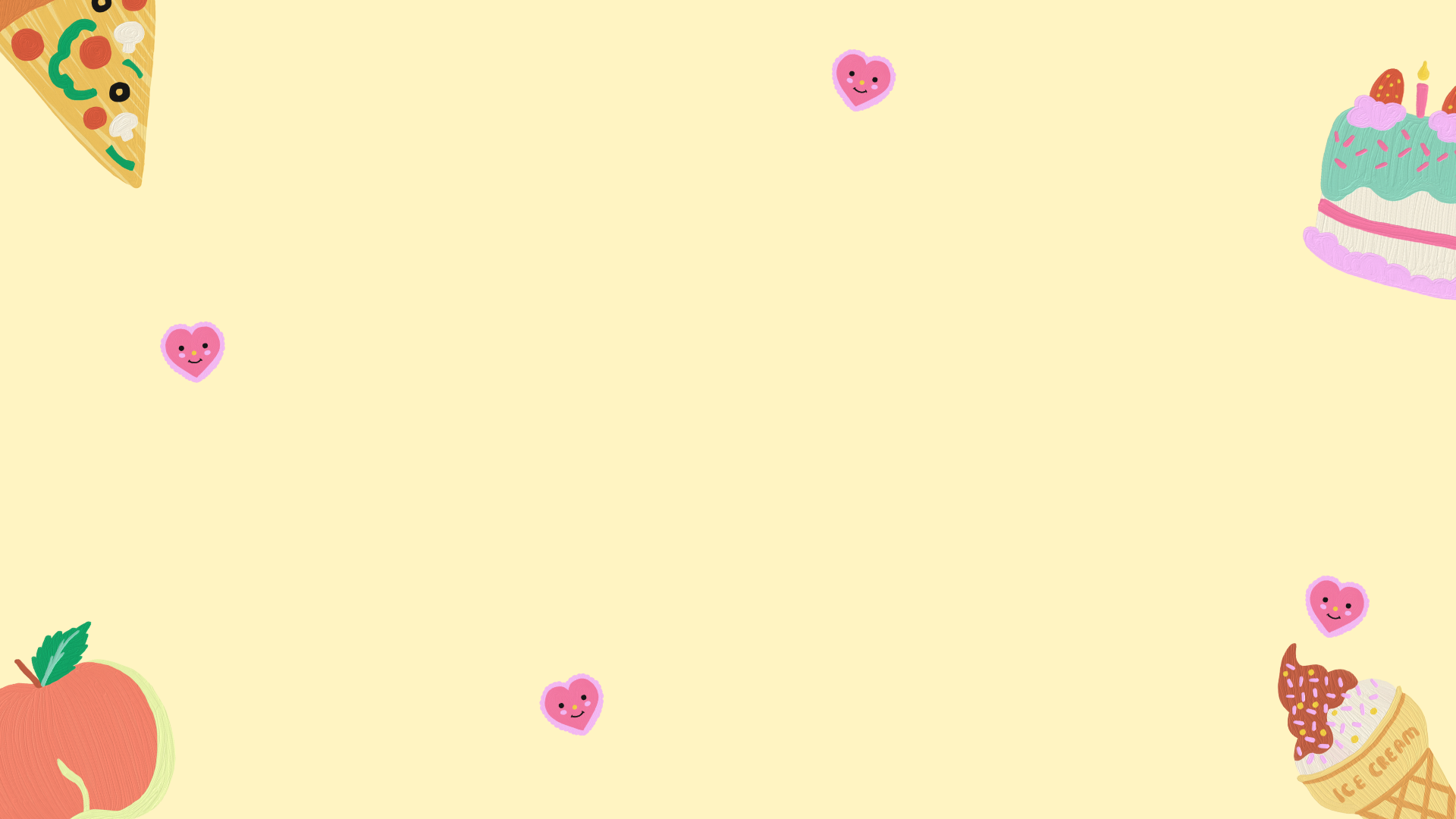 Mỗi loại rau củ sẽ tương ứng với 1 câu hỏi. Em hãy chọn và trả lời nhé!
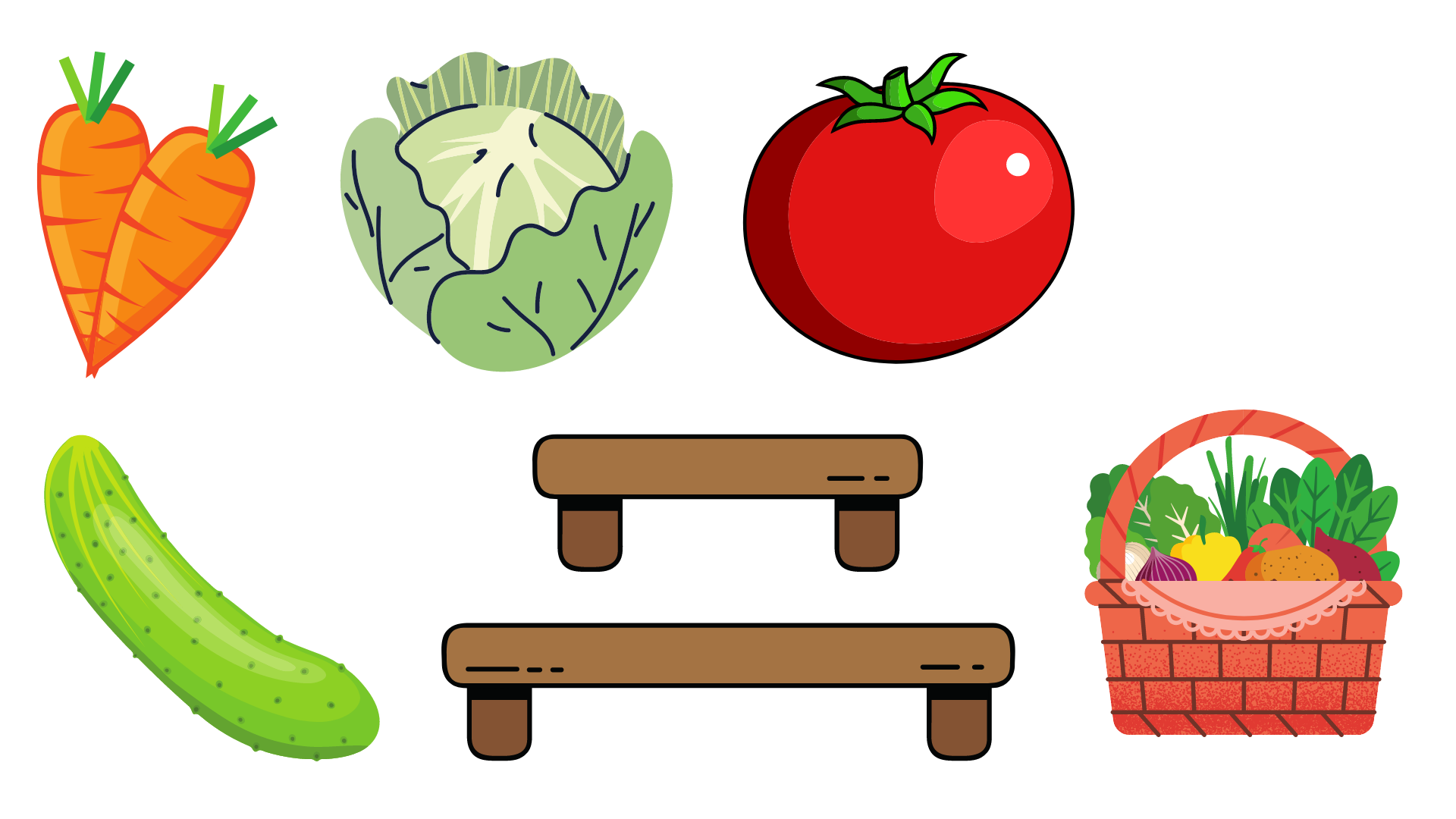 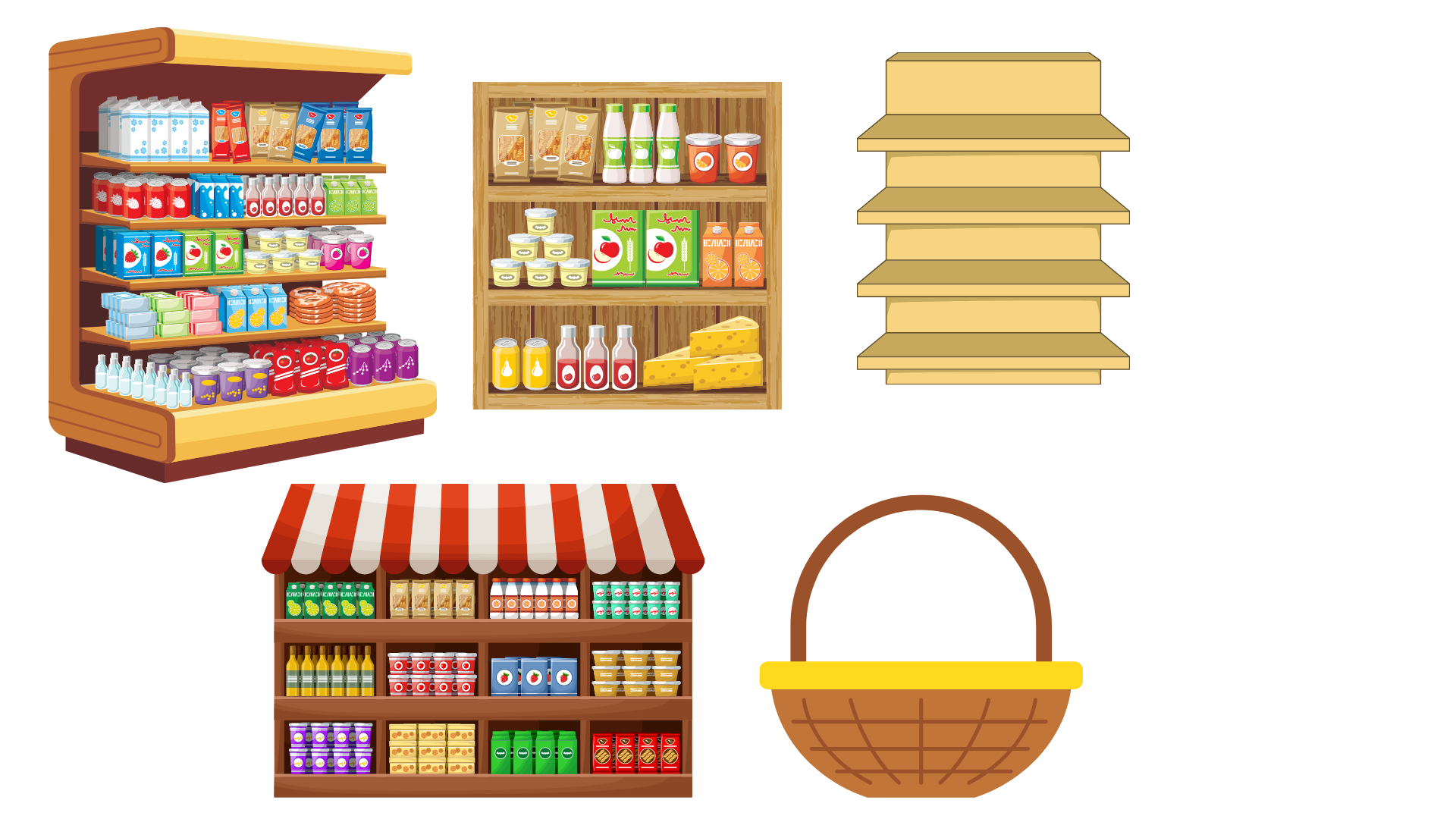 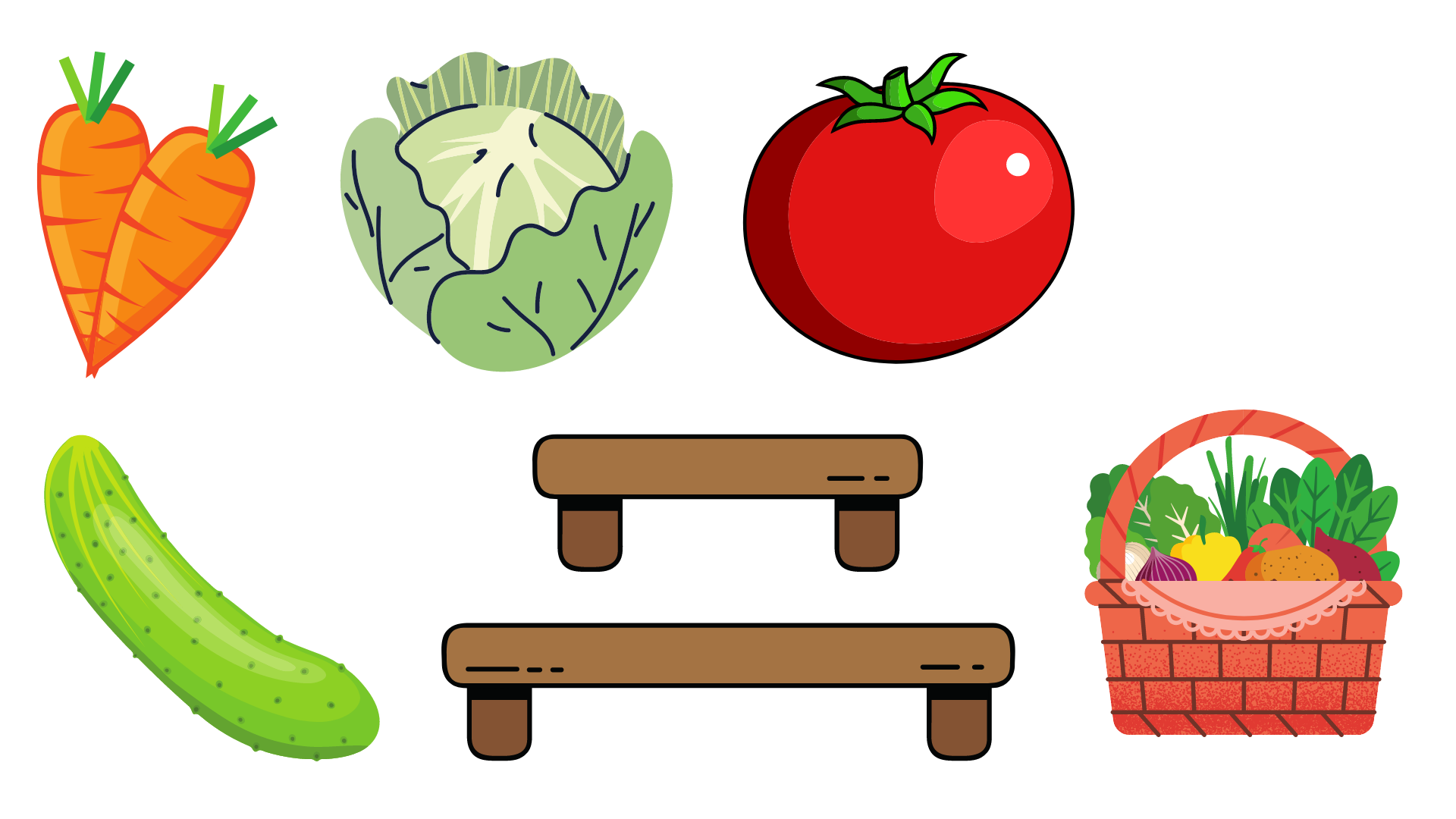 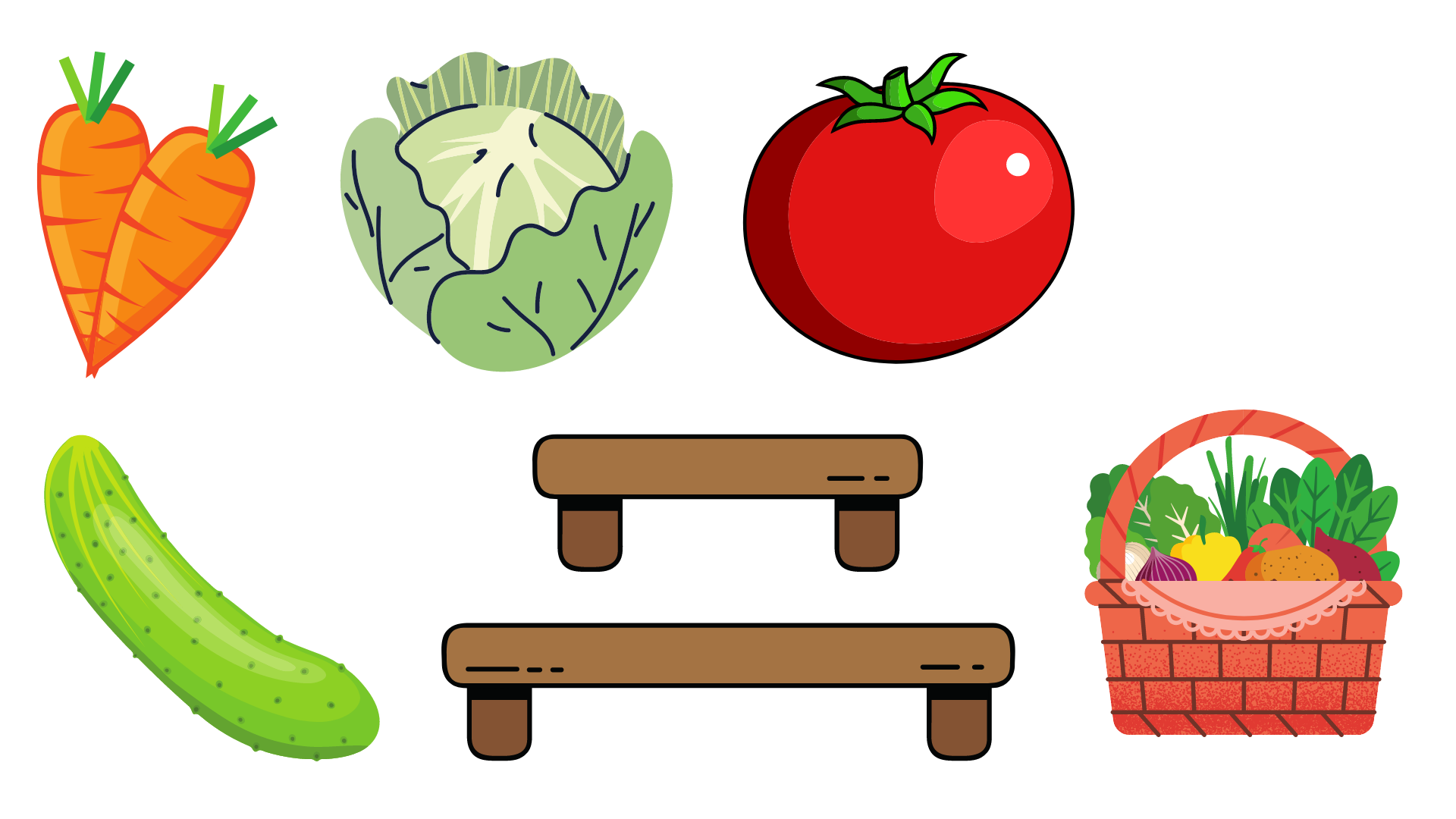 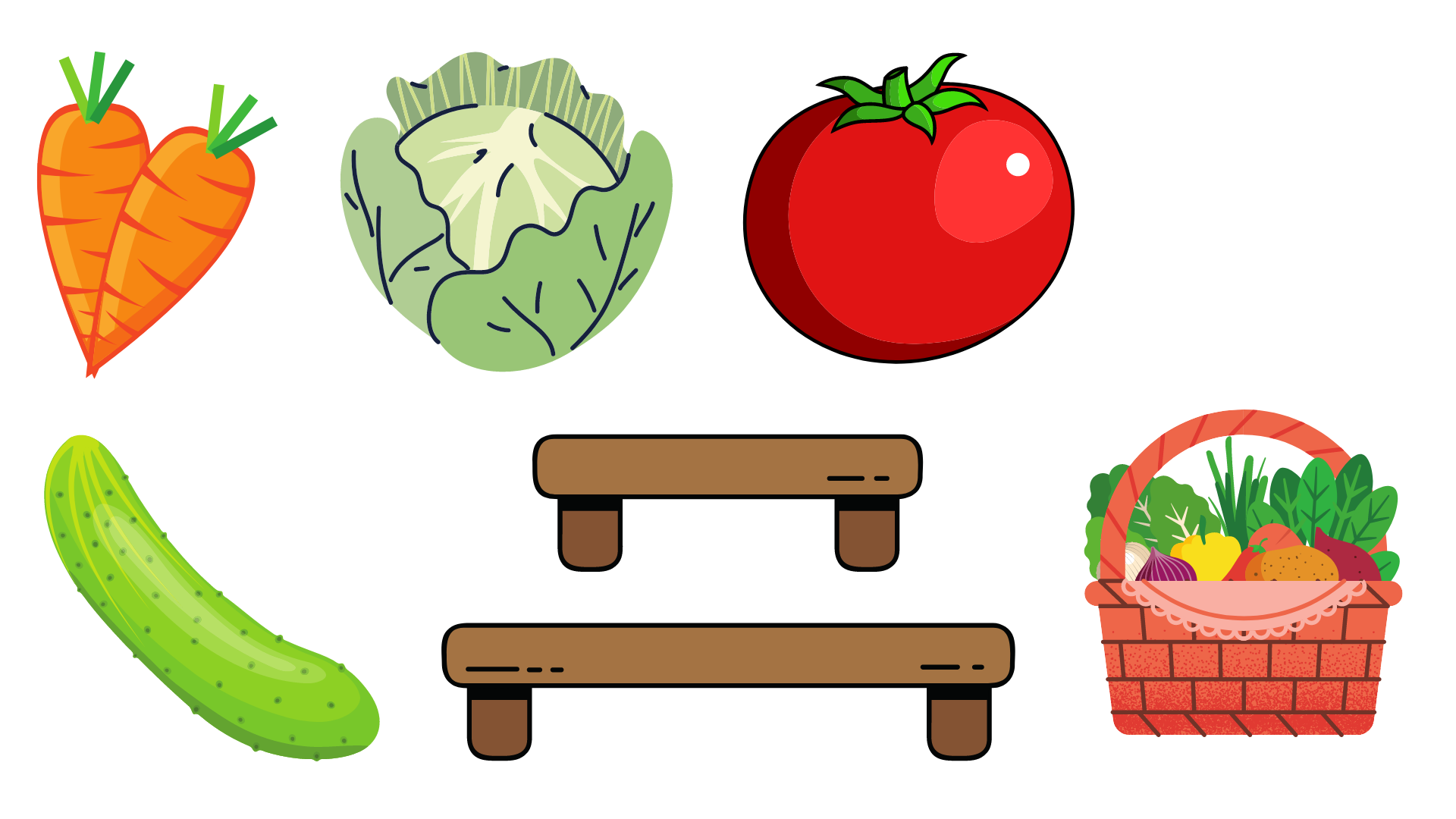 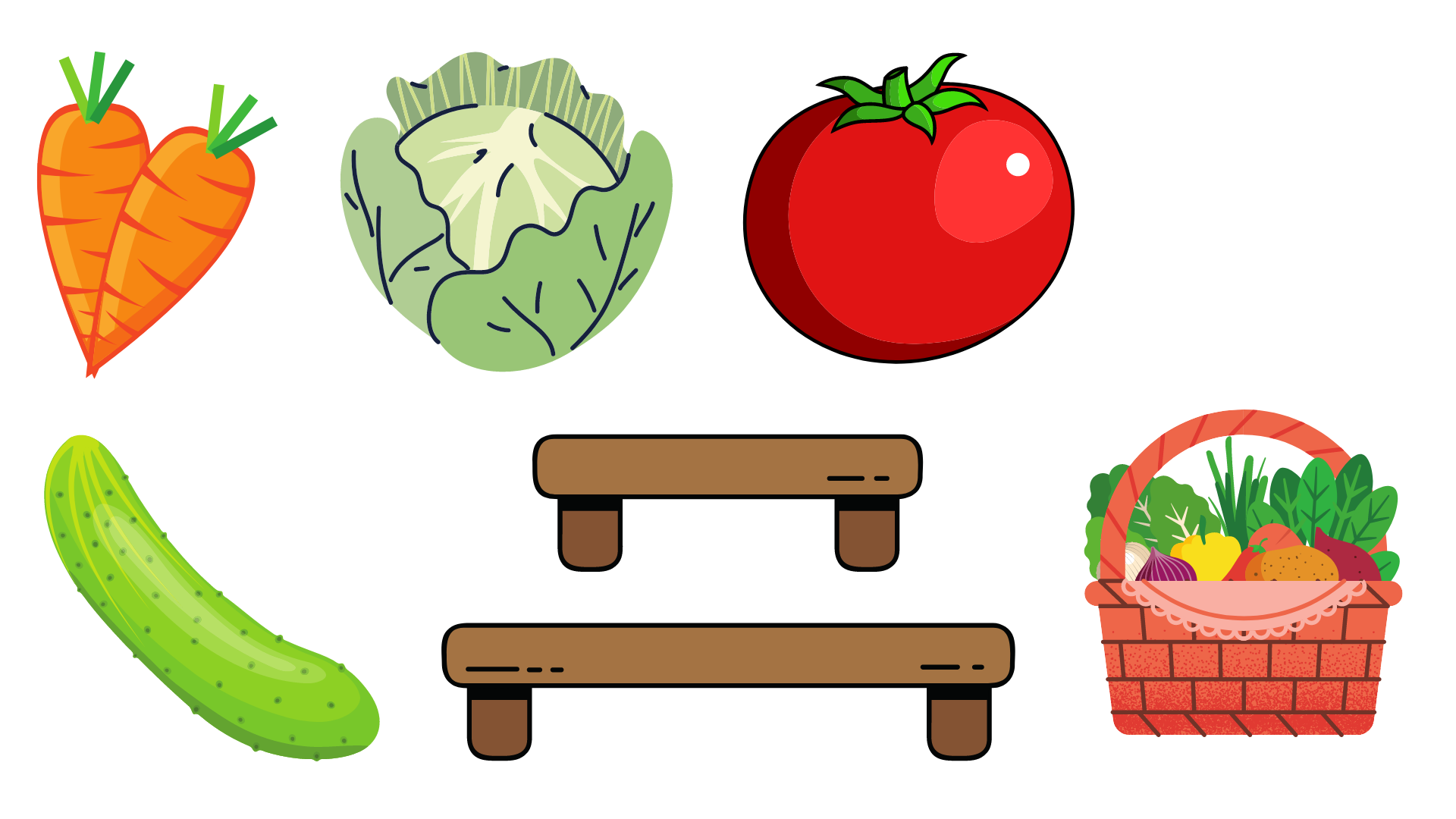 [Speaker Notes: Thầy cô click vào giỏ rau củ để tiếp tục bài học]
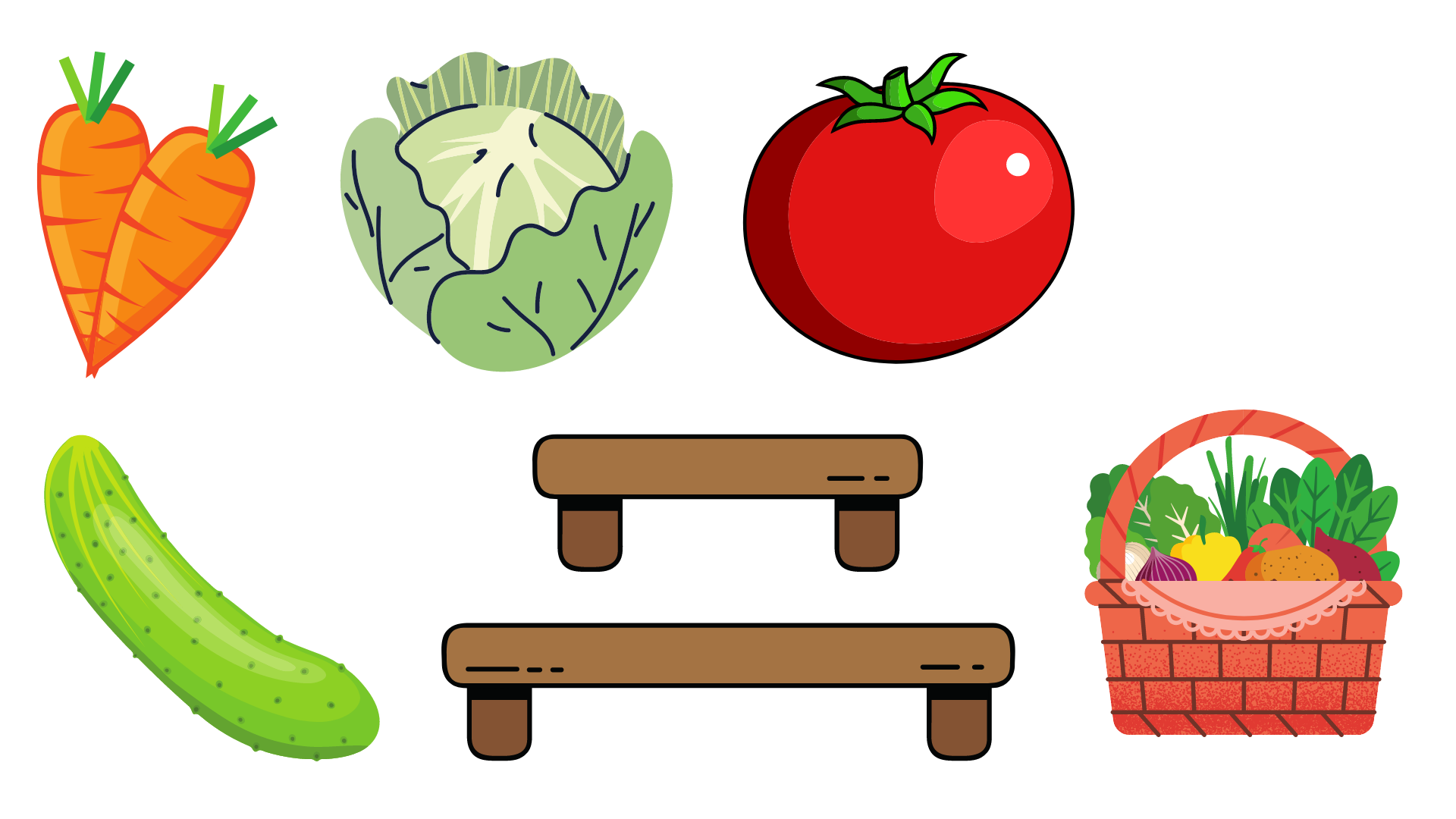 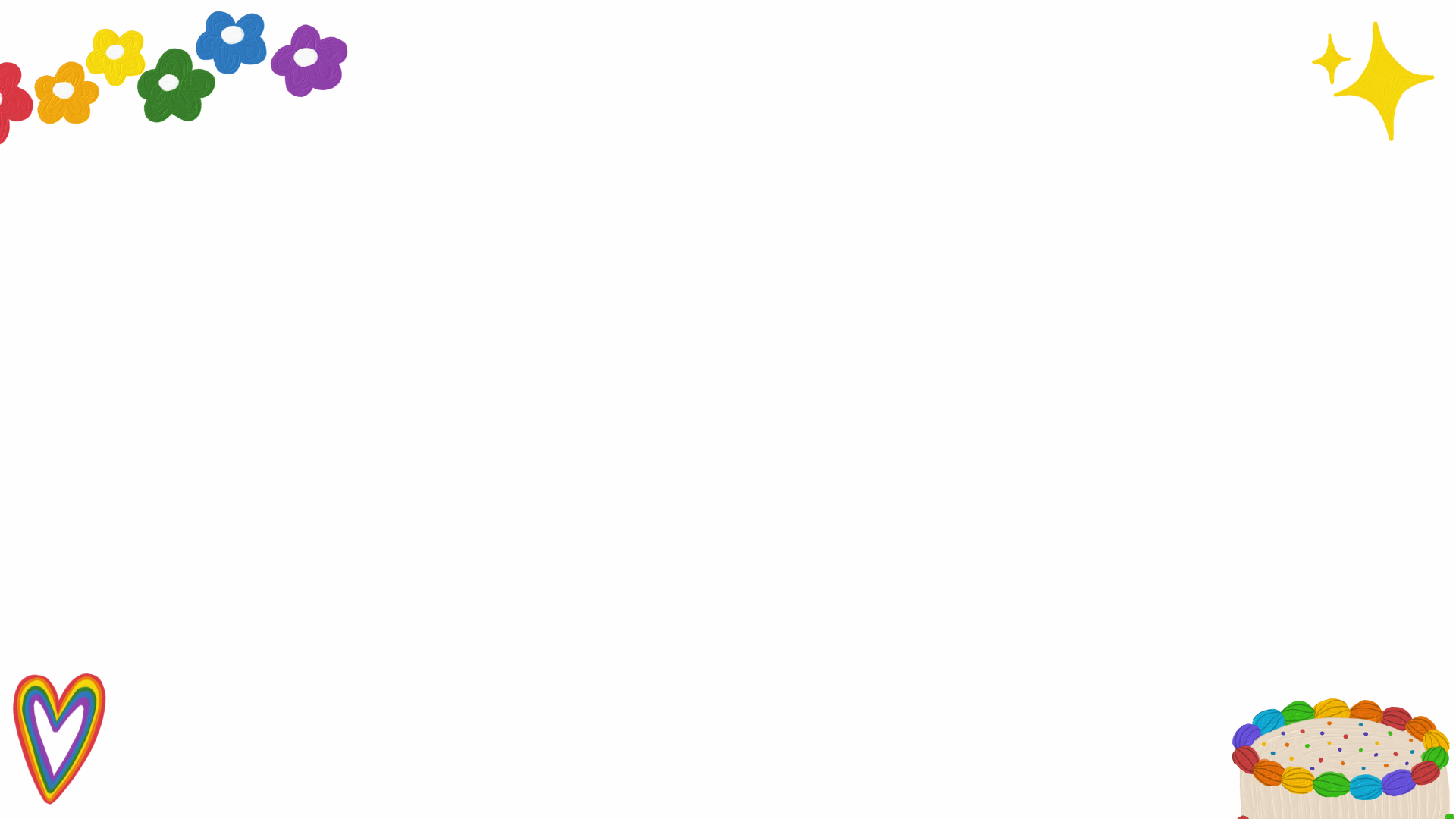 Đã tô màu … ngôi sao?
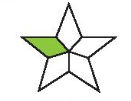 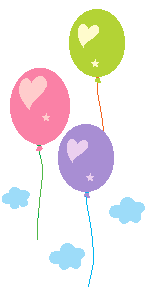 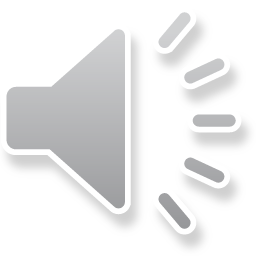 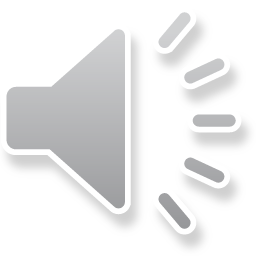 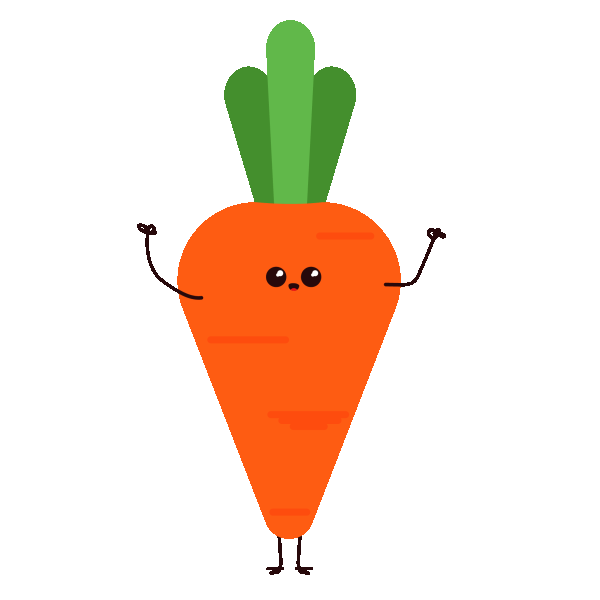 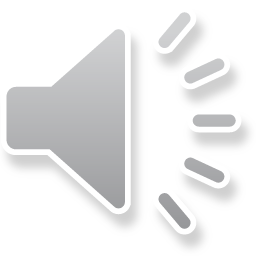 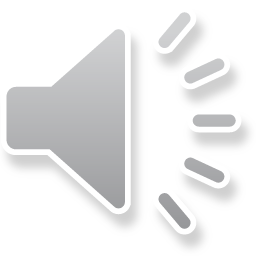 [Speaker Notes: Thầy cô click vào củ cà rốt bên trái để về lại slide trò chơi]
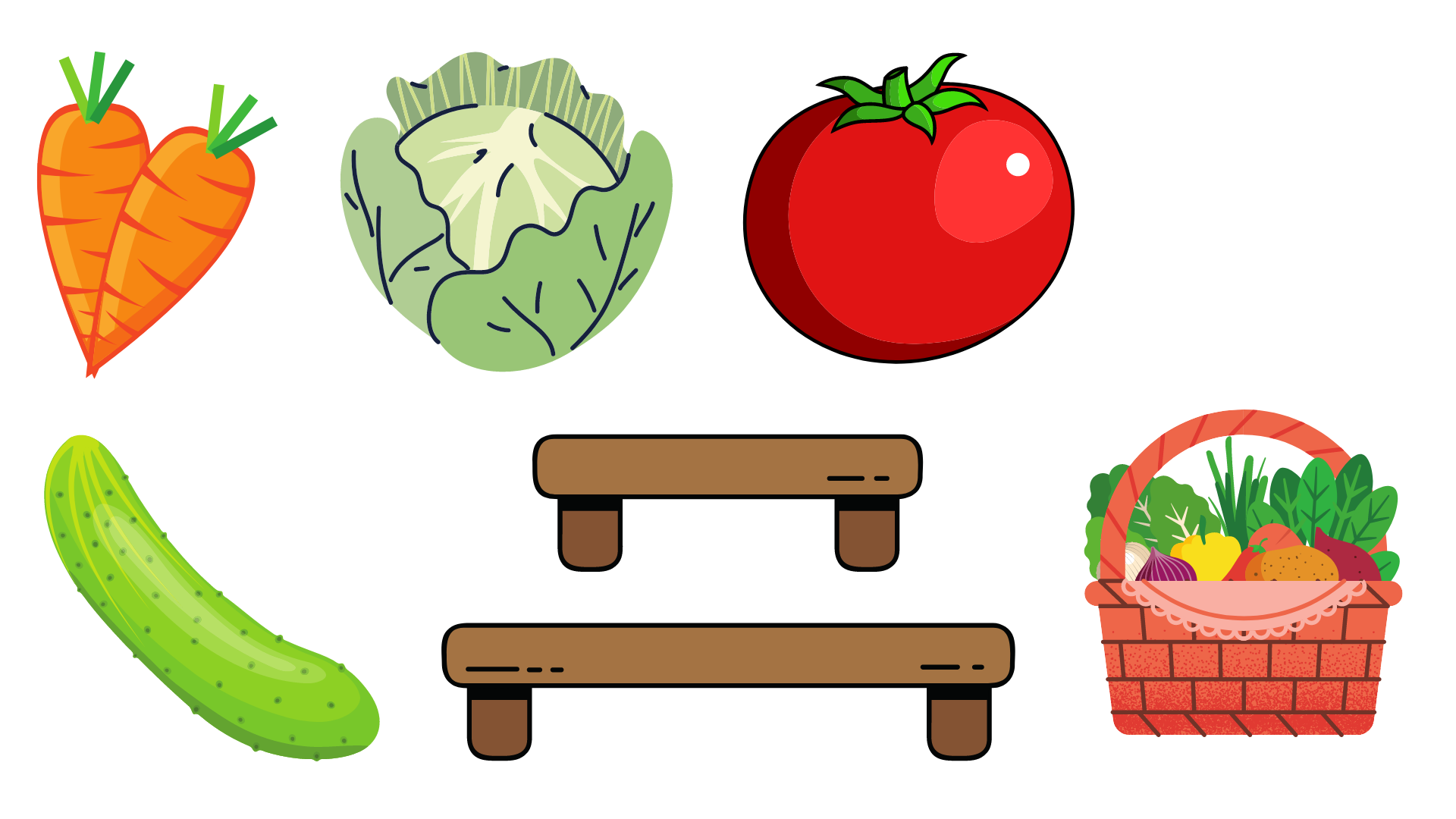 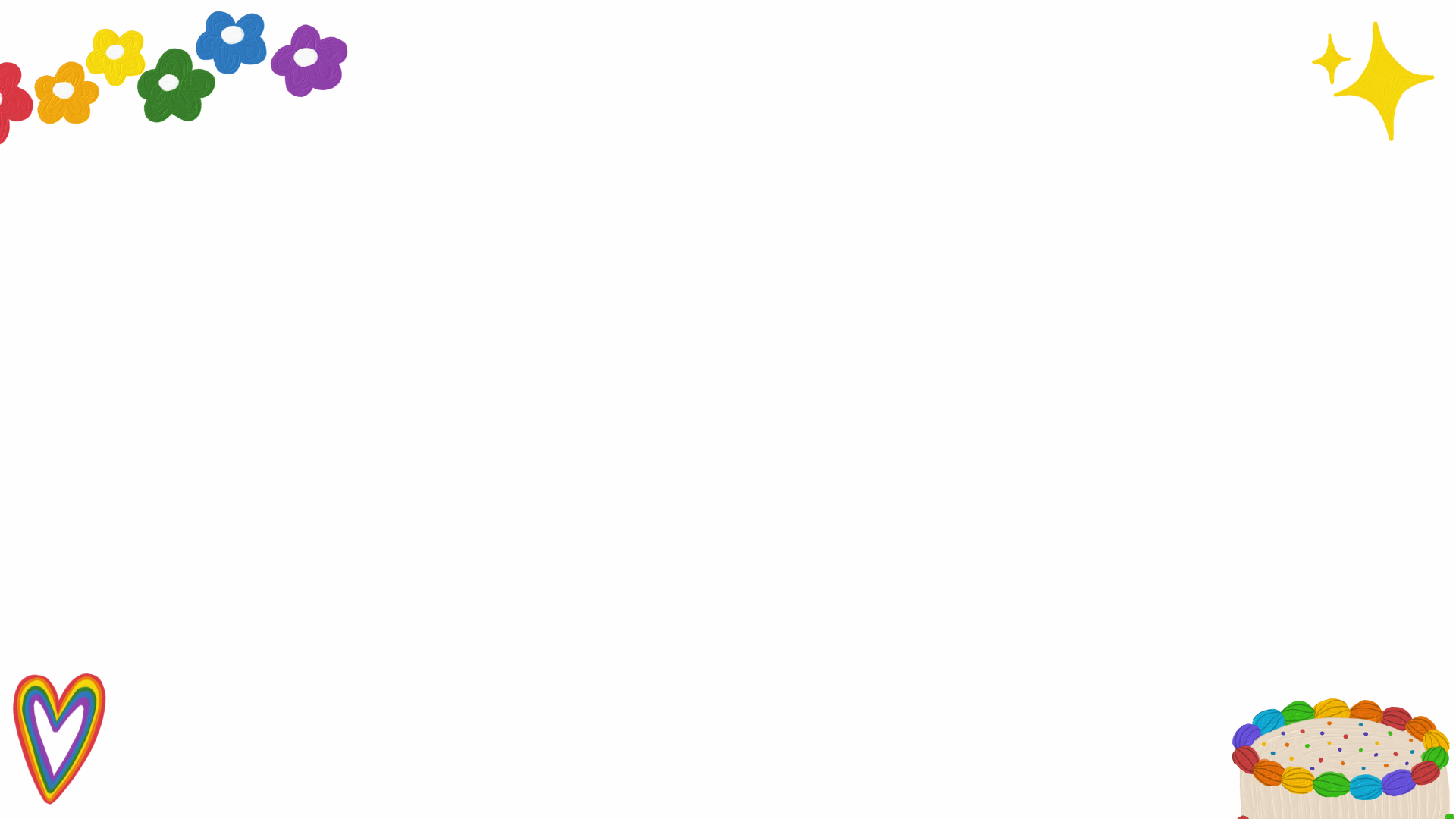 Đã tô màu … hình tam giác
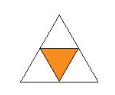 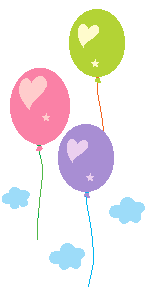 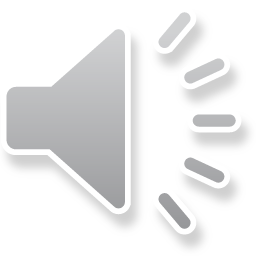 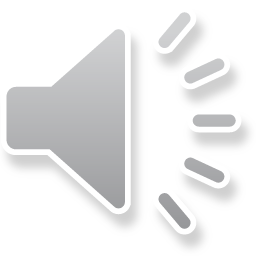 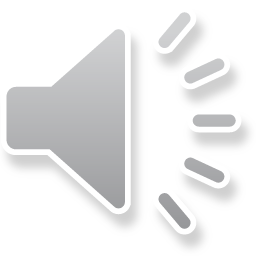 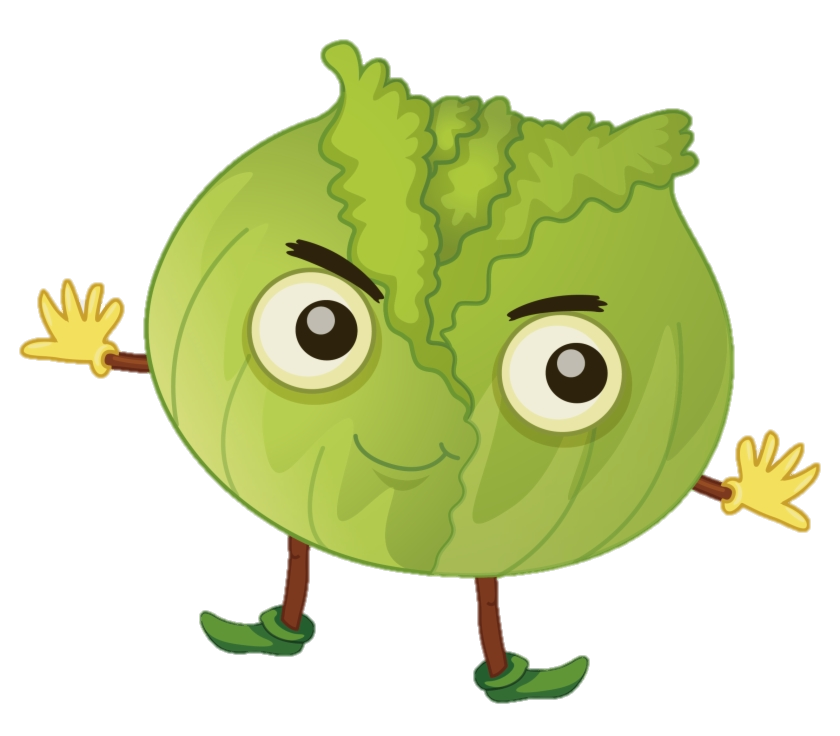 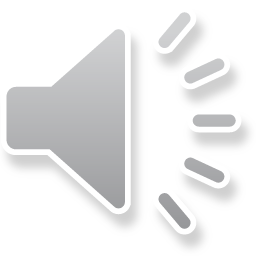 [Speaker Notes: Thầy cô click vào bắp cải bên trái để về lại slide trò chơi]
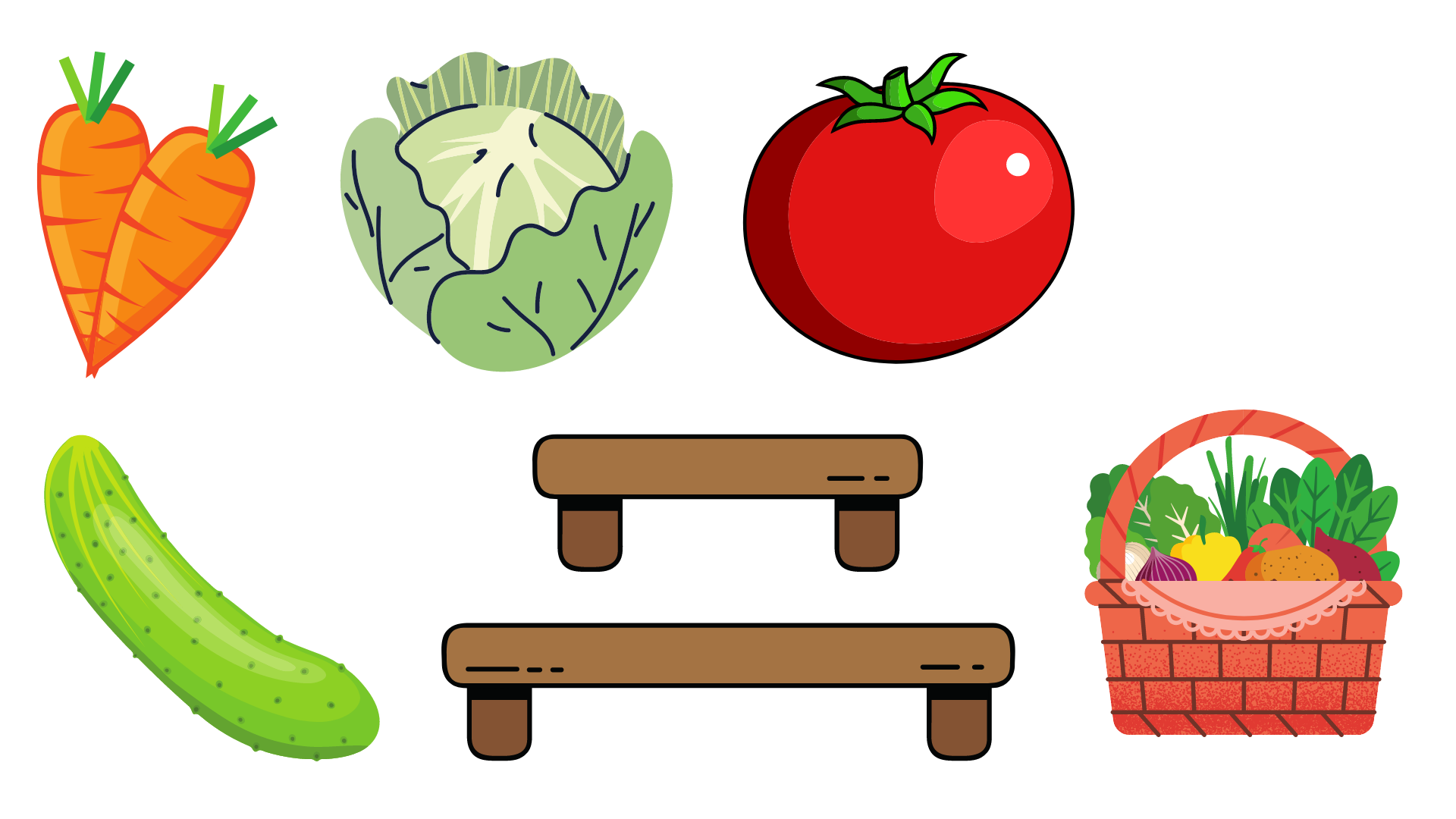 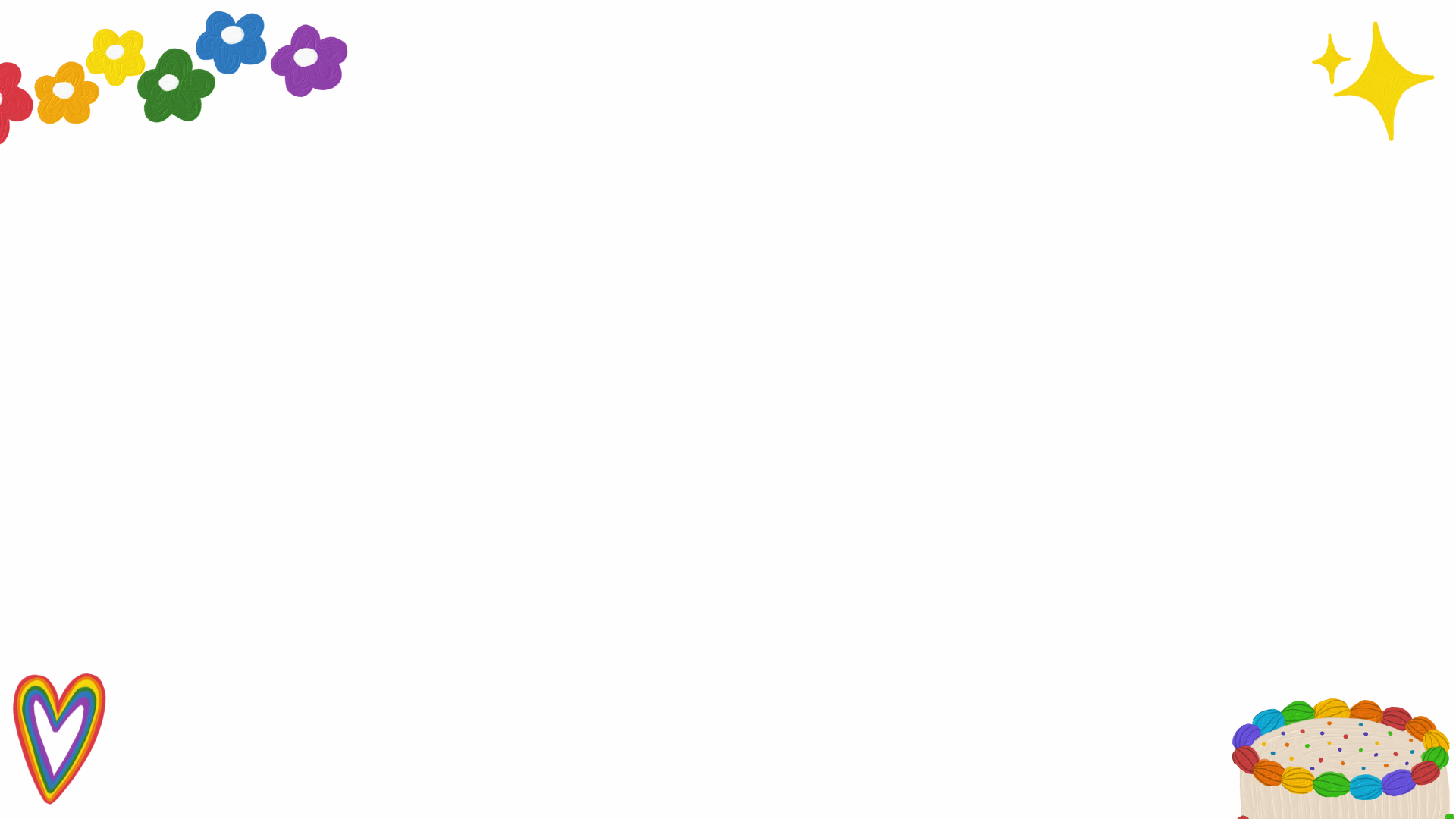 Đã tô màu … hình tròn
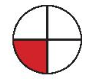 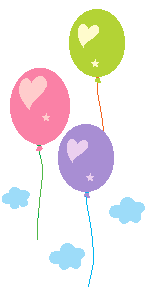 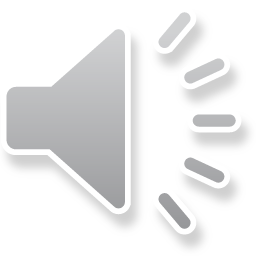 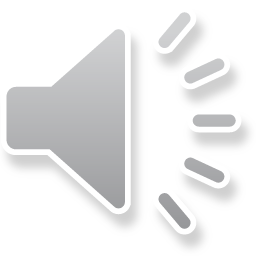 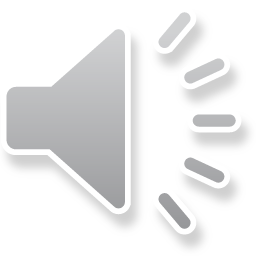 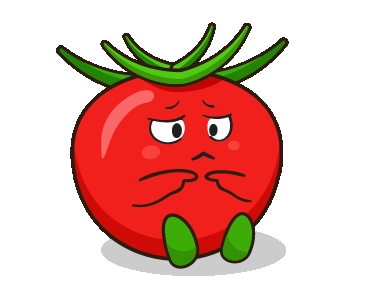 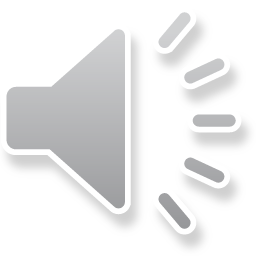 [Speaker Notes: Thầy cô click vào quả cà chua bên trái để về lại slide trò chơi]
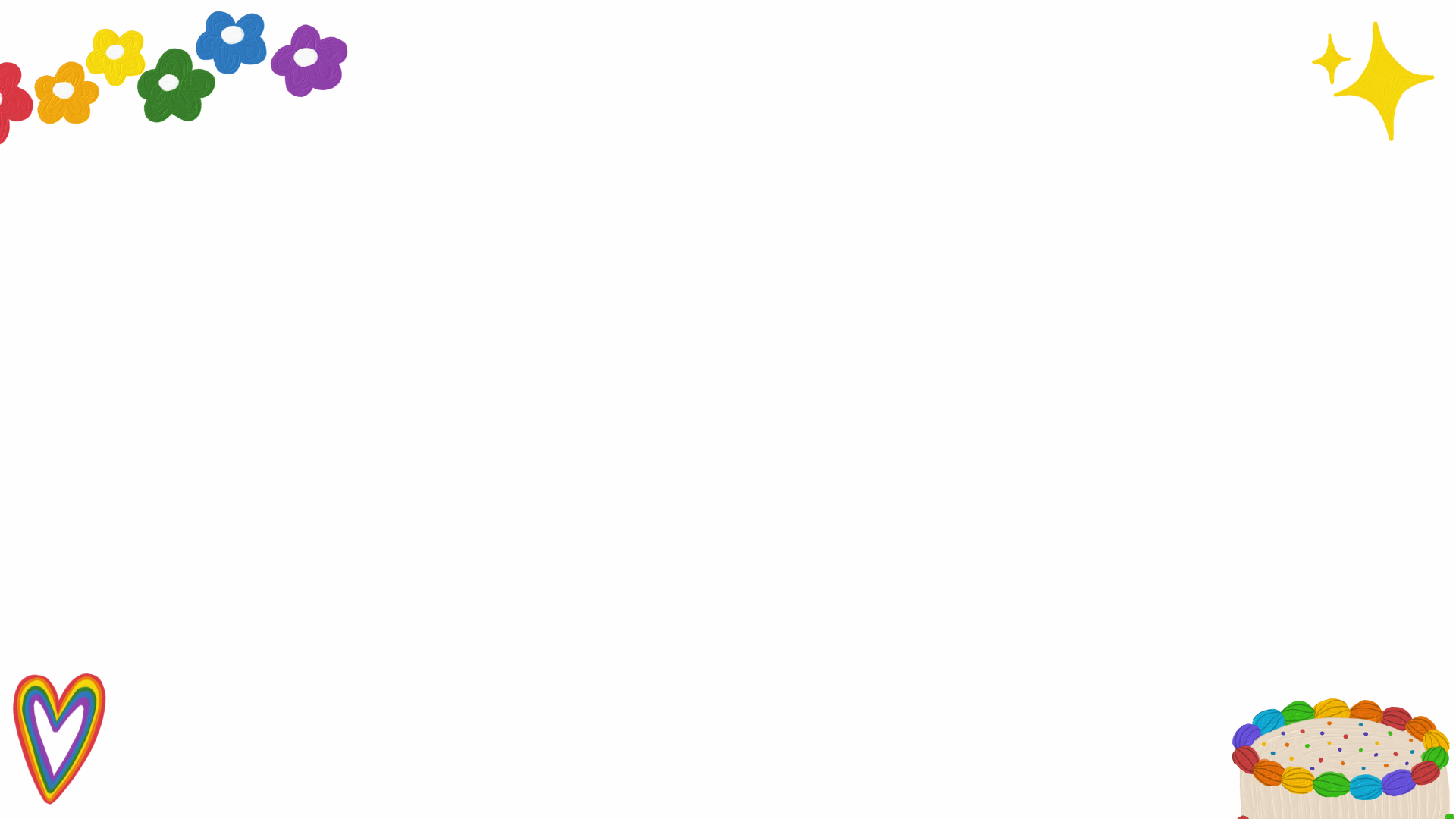 Đã tô màu … hình chữ nhật?
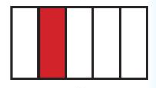 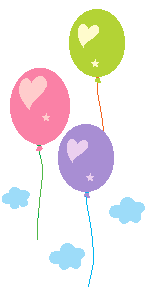 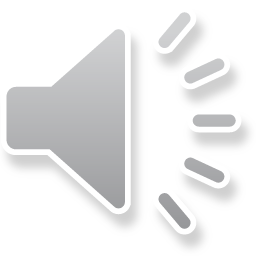 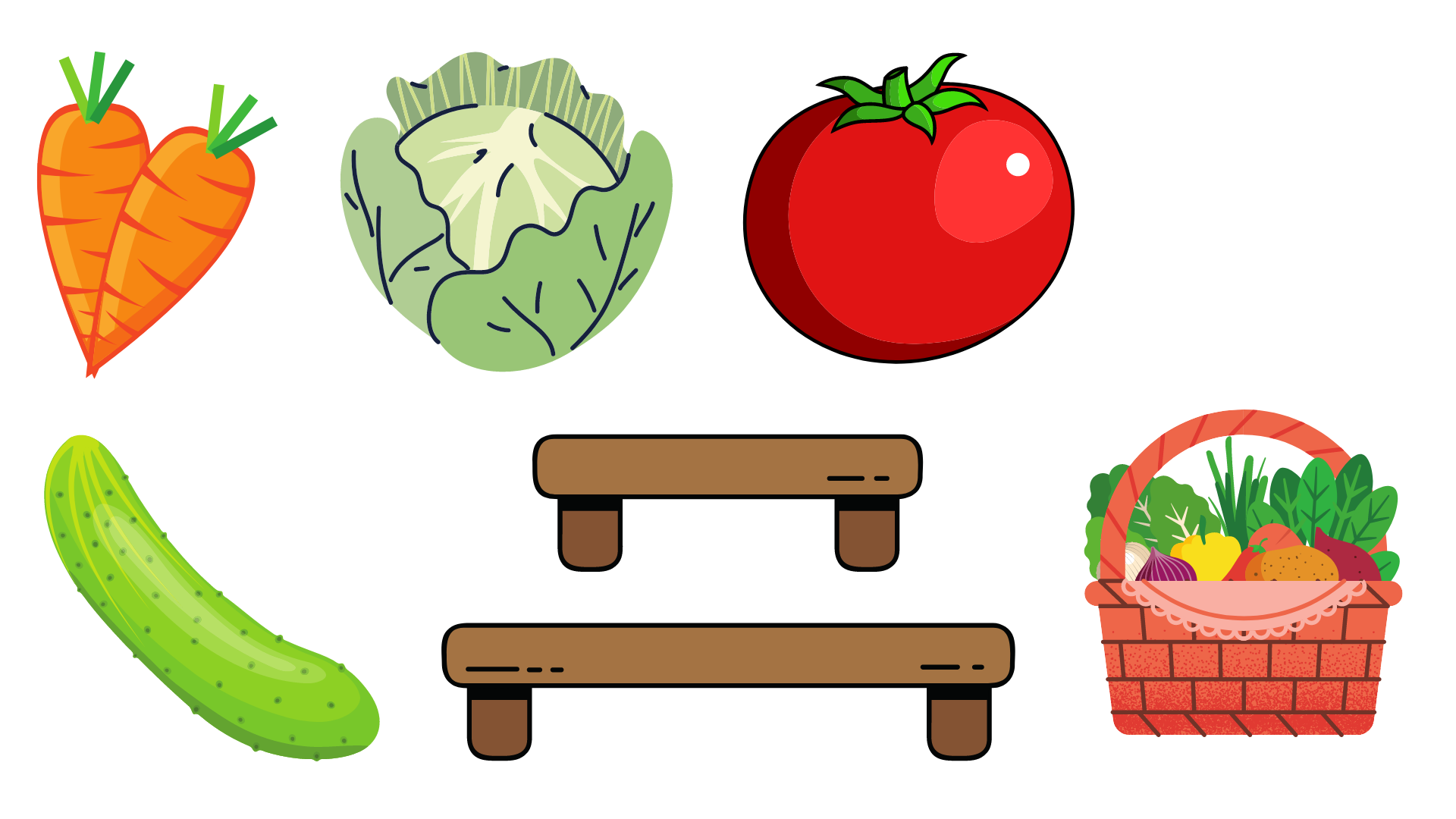 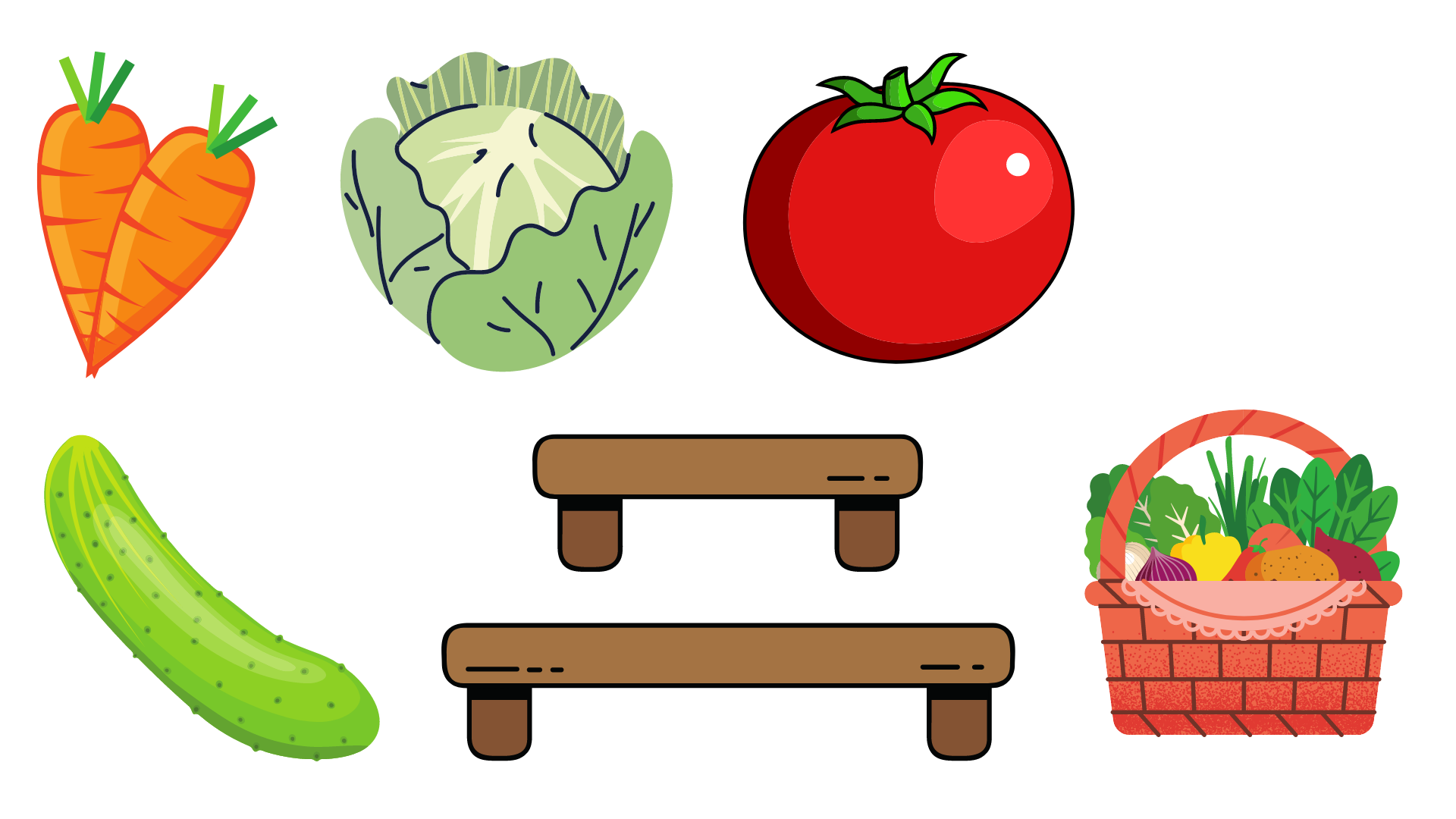 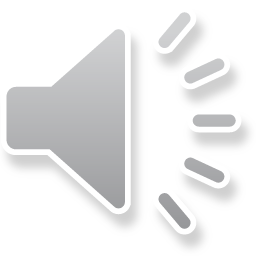 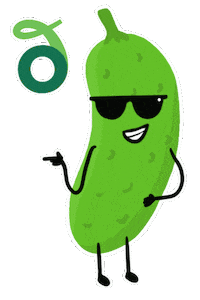 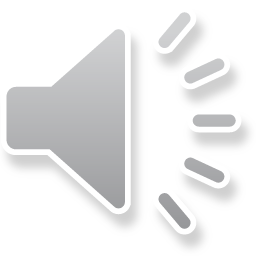 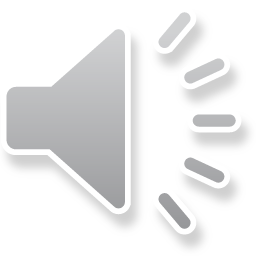 [Speaker Notes: Thầy cô click vào quả dưa leo bên trái để về lại slide trò chơi]
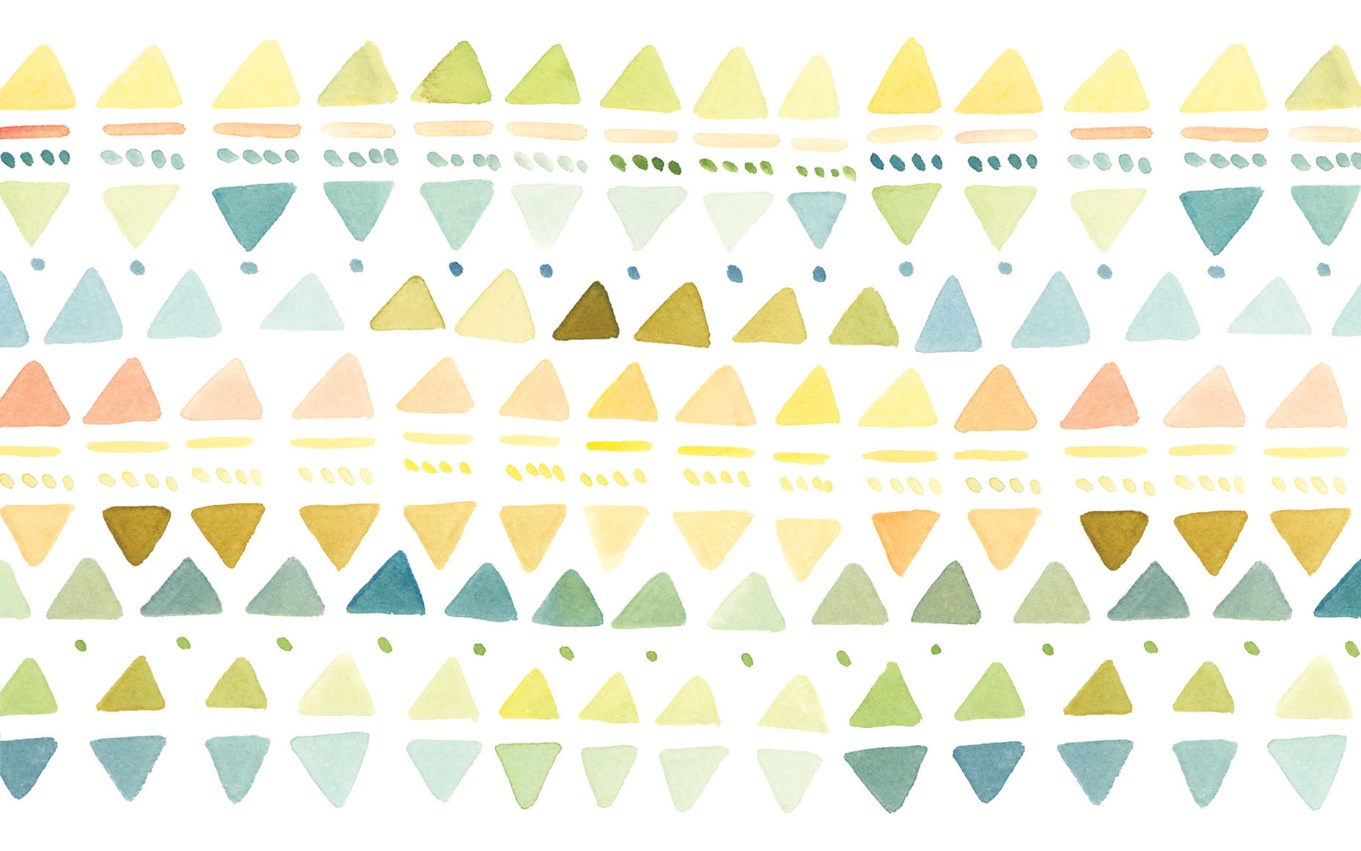 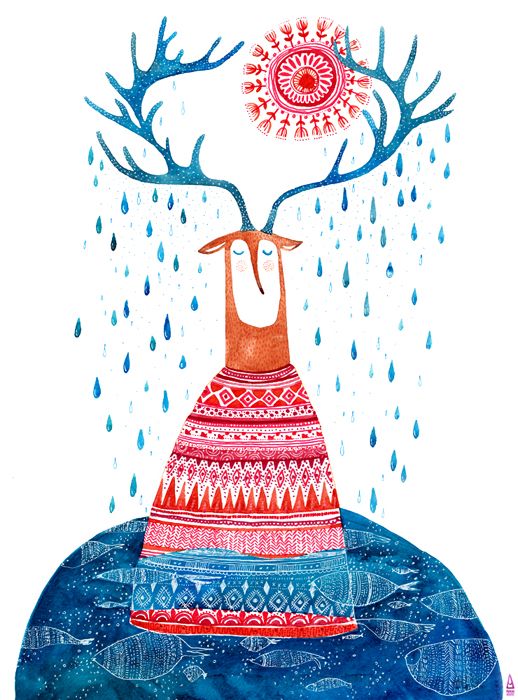 Tạm biệt và 
hẹn gặp lại
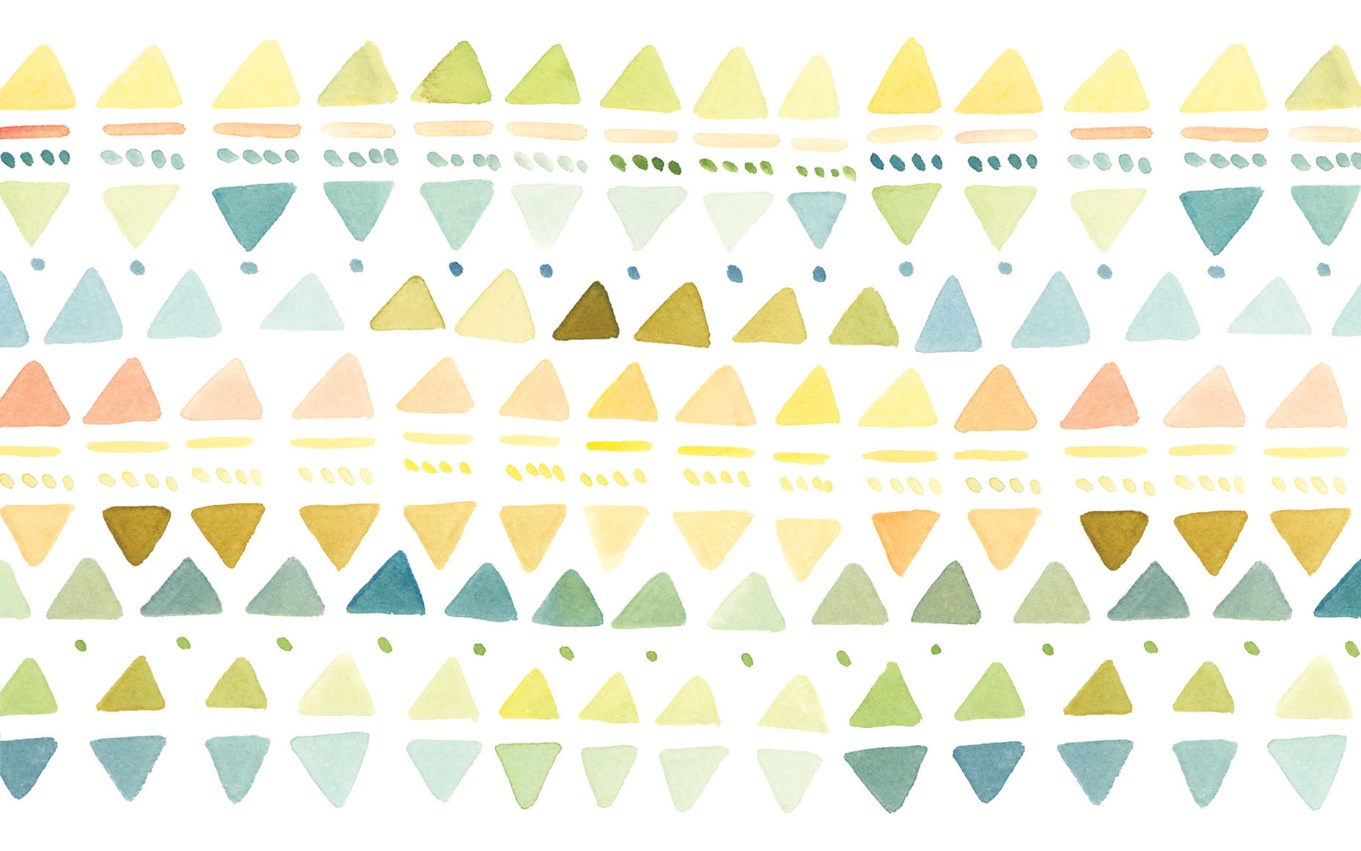